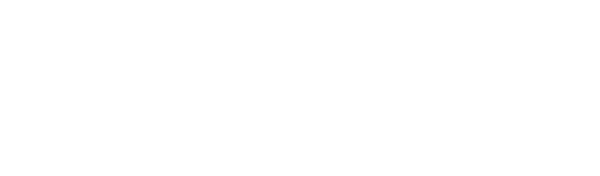 Introduction to Orthopaedic Trauma for OR Staff
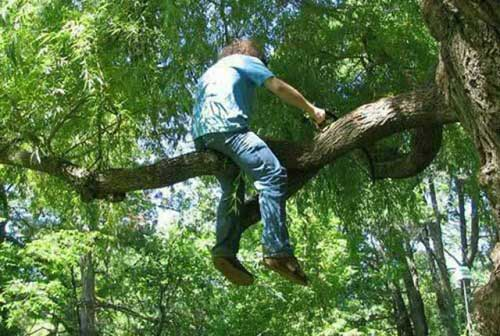 Eddie Hasty, MD
Daniel Carpenter, MD
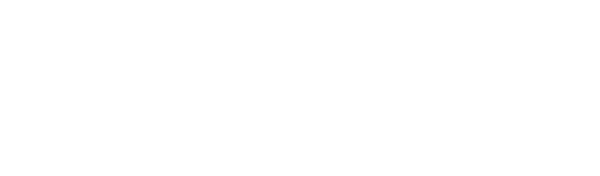 Introduction to Orthopaedic Trauma for OR Staff
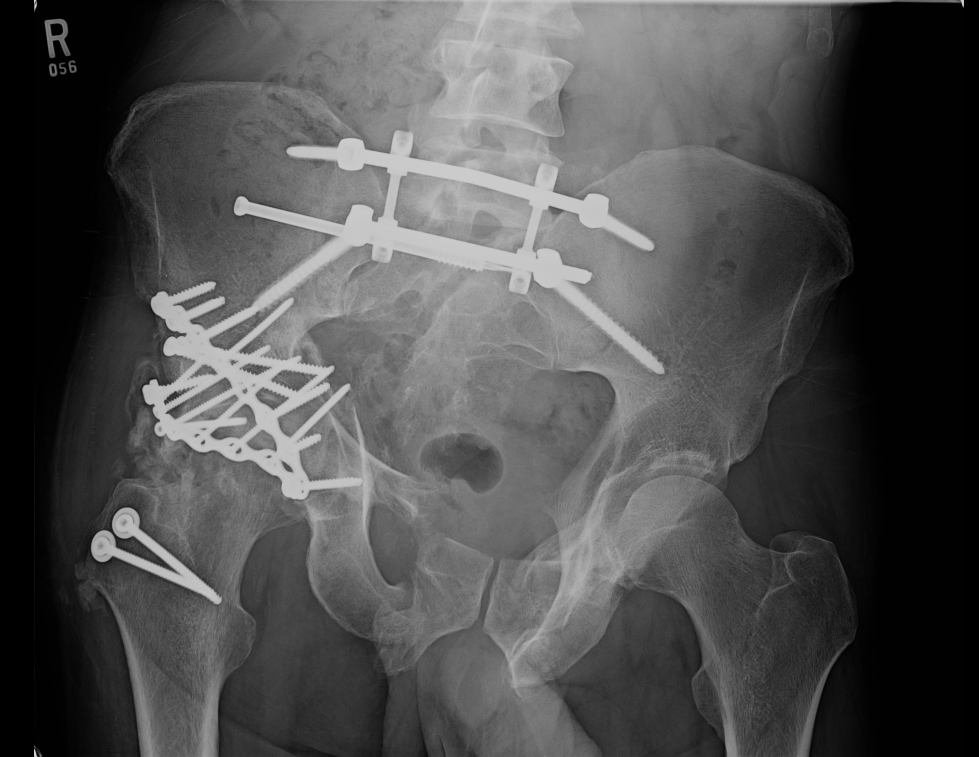 Eddie Hasty, MD
Daniel Carpenter, MD
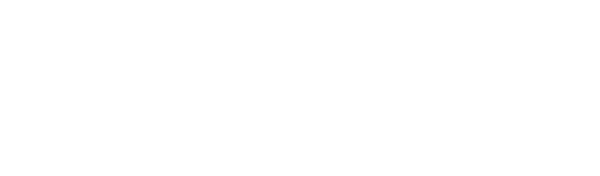 Outline
History/ statistics regarding orthopedic trauma

Non-operative vs. operative fixation

Principles of operative fixation

Common traumatic injuries and associated treatments
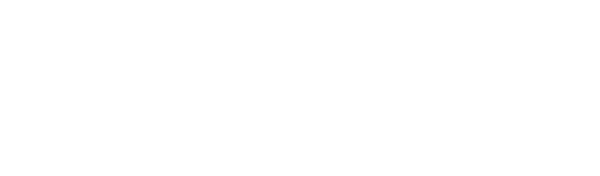 History
Splinting
- Ancient Egyptians used wooden splints tied to the 	extremity
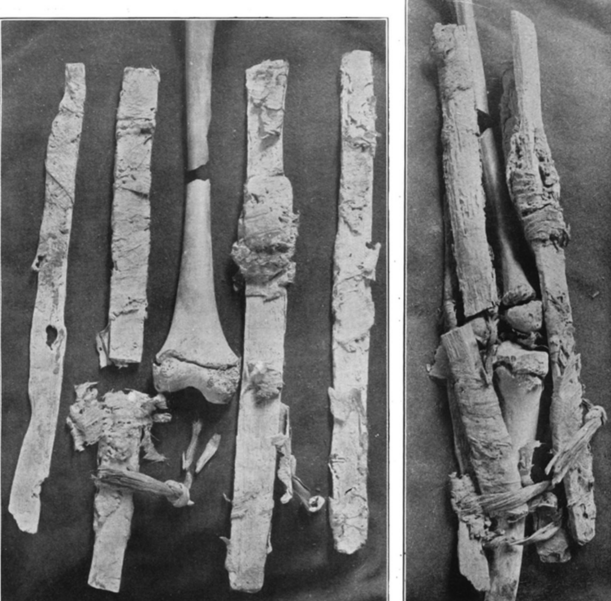 [Speaker Notes: In Middle ages, bandages soaked in horse blood were commonly used]
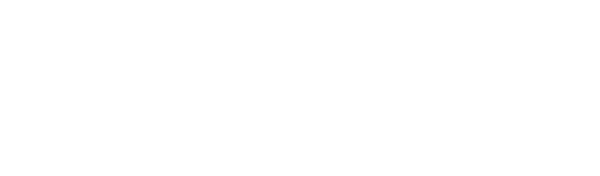 History
Splinting
Revra Depuy, 1895
Developed custom wooden splints
Warsaw, IN
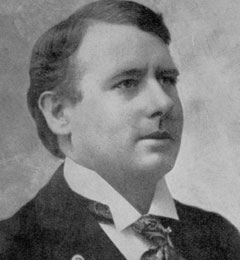 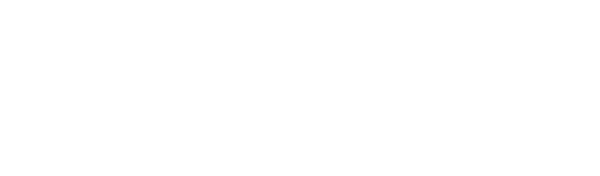 History
Traction
Developed during Middle Ages and World War I
Used for definitive treatment or typically prior to surgery
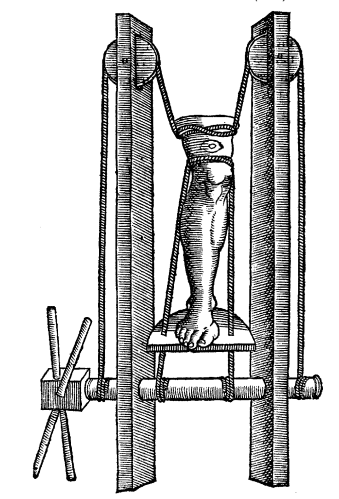 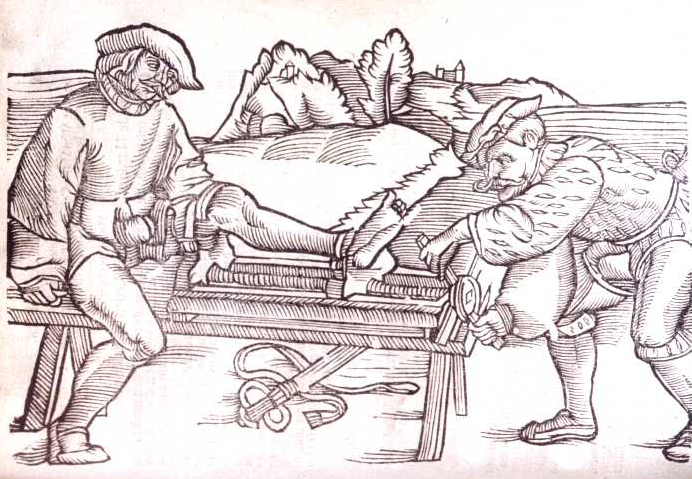 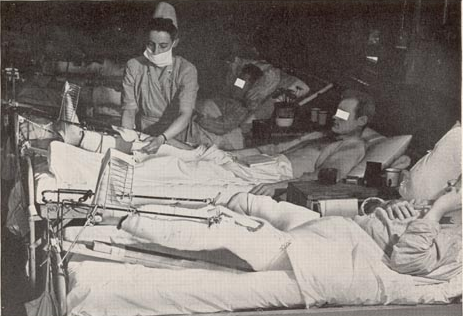 [Speaker Notes: Orthopaedic Trauma evolved extensively during and after World War I]
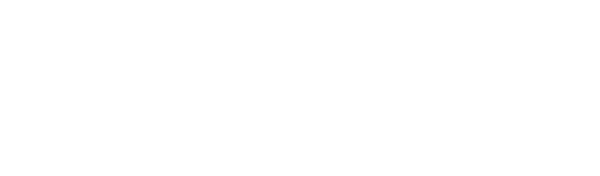 History
Splinting
Plaster of Paris invented in 1851 by a Dutch Military surgeon
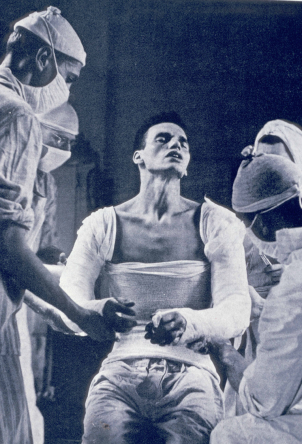 [Speaker Notes: A large gypsum deposit at Montmartre in Paris led "calcined gypsum" (roasted gypsum or gypsum plaster) to be commonly known as "plaster of Paris"]
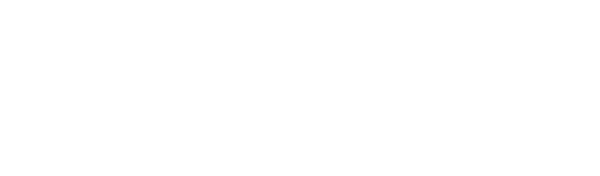 Trauma Statistics
Leading cause of death in < 45 age group
Blunt trauma  accounts for 80% of mortality in the 
	< 34 age group
 $75 billion annual loss due to death and disability 
 Major modern epidemic
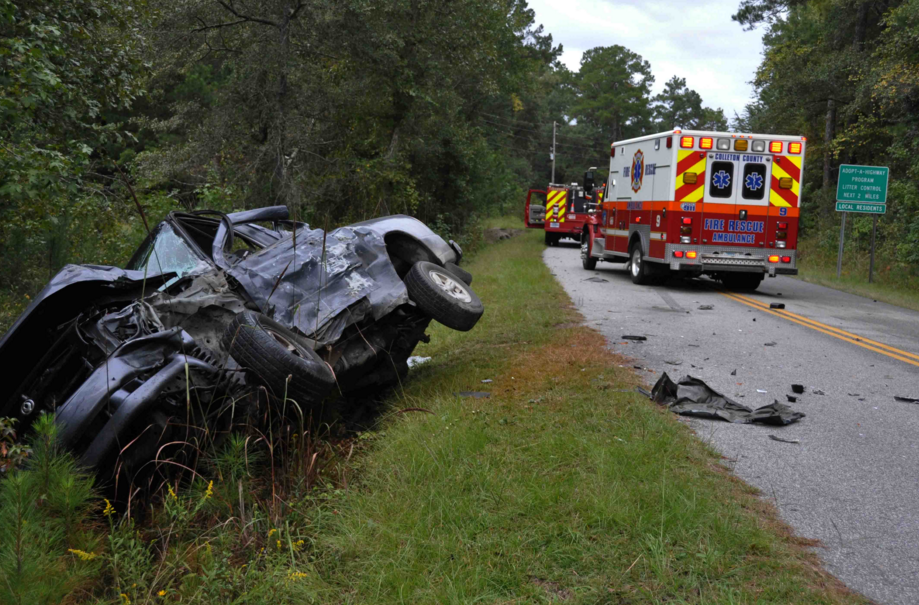 [Speaker Notes: Falls and MVC]
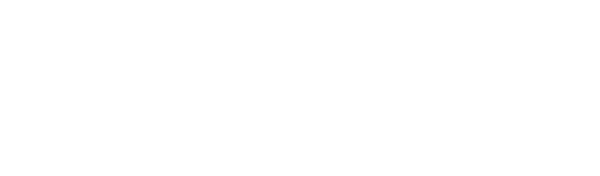 Level 1 Trauma Activation Criteria
Traumatic cardiac arrest during transport
Systolic blood pressure less than 90
Respiratory compromise/intubation
Glasgow Coma Scale less than 8
Traumatic limb paralysis
Amputation proximal to wrist or ankle
Vascular compromise of extremity
Burns with traumatic component
Penetrating injuries to head, neck chest, abdomen, extremities proximal to the elbow or knee
PLEASE NOTE: Criteria may vary at centers depending on State vs. ACS accreditation and institution policy
[Speaker Notes: PLEASE NOTE: Criteria may vary at centers depending on State vs. ACS accreditation and institution policy]
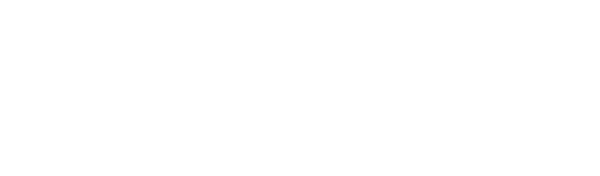 Level 2 Trauma Activation Criteria
Glasgow Coma Scale <14, >8
Vital Sign instability (do not meet RED criteria)
Flail chest or multiple rib fractures
Pneumothorax/hemothorax
Open/depressed skull fractures
2 or more long bone fractures
Crush injury to chest or pelvis
High level of suspicion related to mechanism
Burns
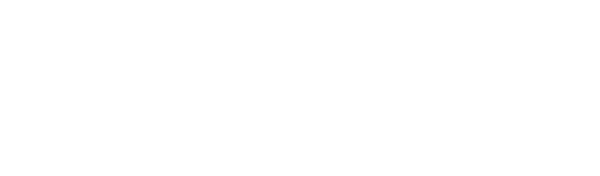 Mechanism of Injury
45% Falls
32% Motor vehicle collision
8% Assault
9% Motorcycle collision
6% Gunshot wounds
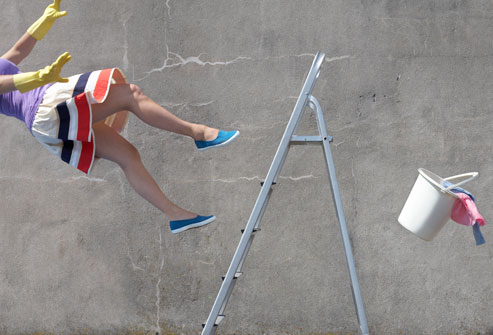 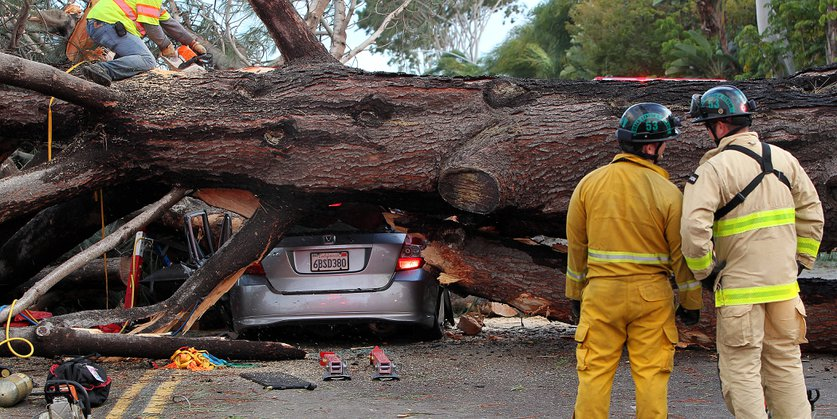 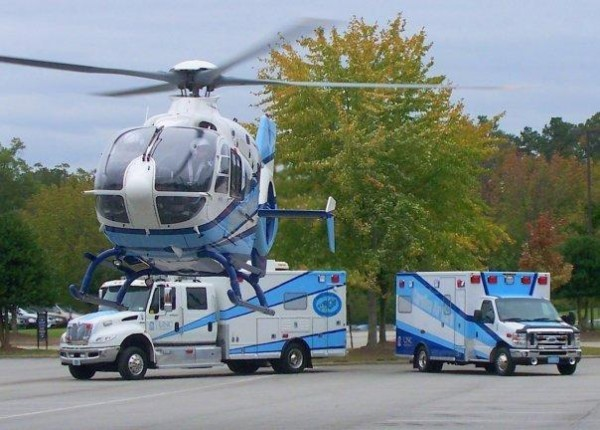 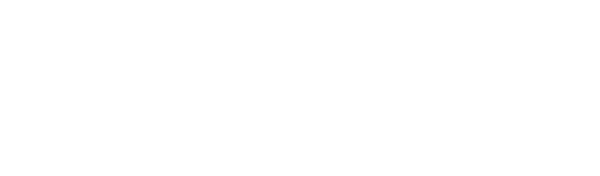 Polytrauma
Definition
“blunt trauma patients whose injuries involve multiple body regions or cavities, compromise patient’s physiology, and potentially cause dysfunction of uninjured organs”     
- Injury
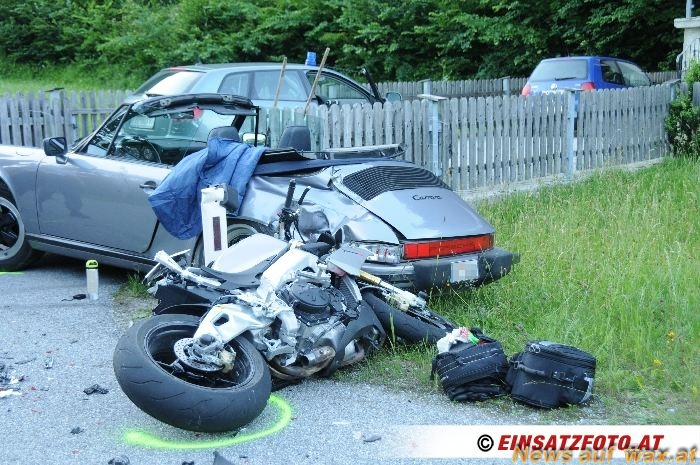 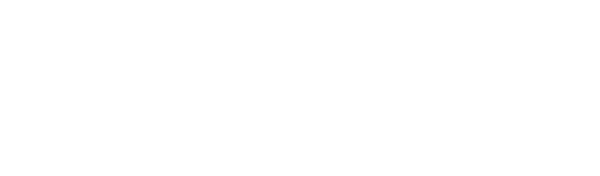 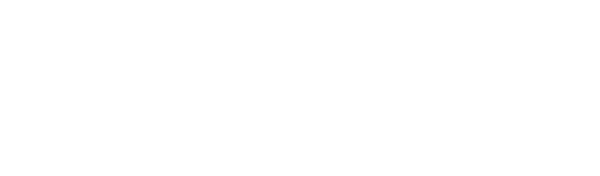 Polytrauma
Timing
Early Total Care
-	Used heavily in 1980s-1990s
-	Definitive fixation of all injuries on presentation
Damage Control (“DCO”) 
-	Developed in 1990s
-	Temporary stabilization to ensure patient survival
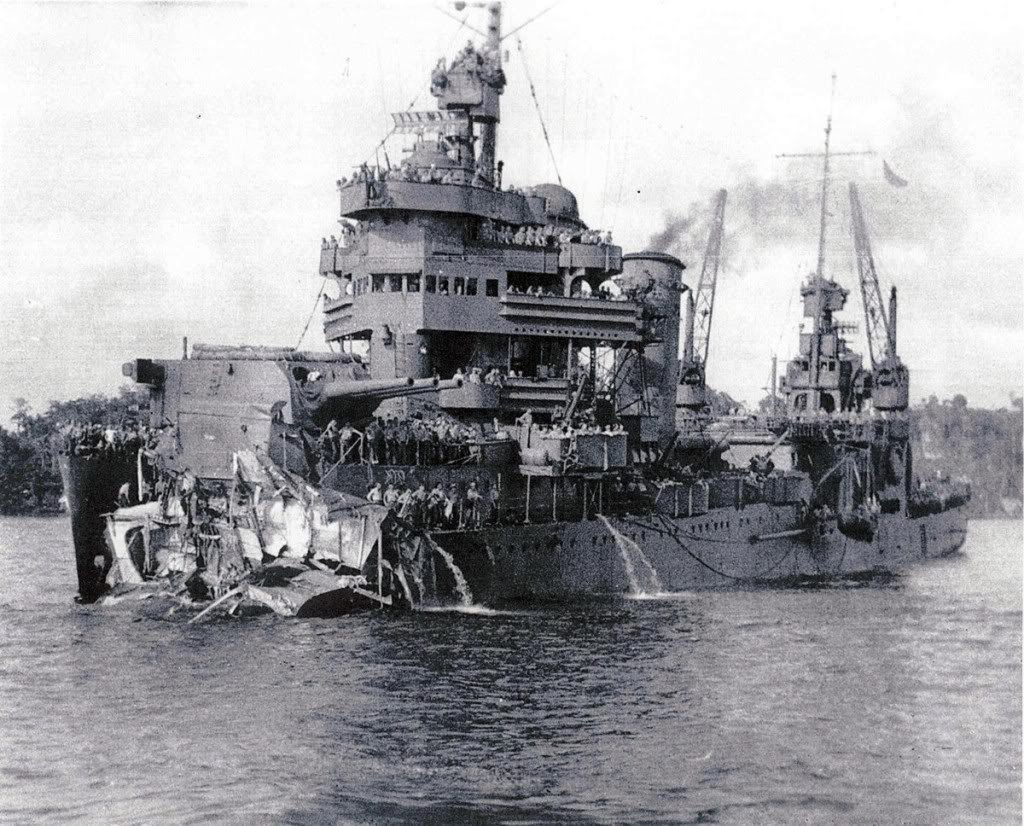 [Speaker Notes: - Previously, controversy existed between two orthopedic approaches: the Early Total Care and the Damage Control Orthopedics. 
- Damage Control is a US Navy term used to describe taking all measures to ensure that the vessel stays afloat.
- Traumatic injuries lead to the systemic inflammatory response syndrome (SIRS)
- Severe inflammation may lead to acute organ failure and early death after injury.
- Trauma “first hit”
- Surgery “Second hit”]
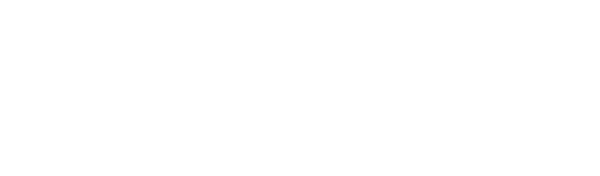 Principles of Treatment
Non-operative treatment

vs.

Operative fixation
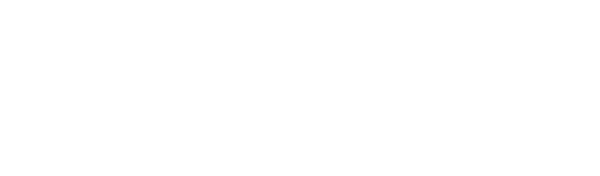 Non-Operative Treatment
Splint→ Cast immobilization is mainstay of most non-operative treatment 

Non-operative fracture treatment for majority of pediatric orthopedic trauma
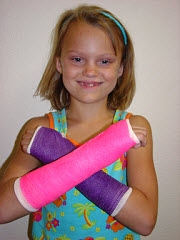 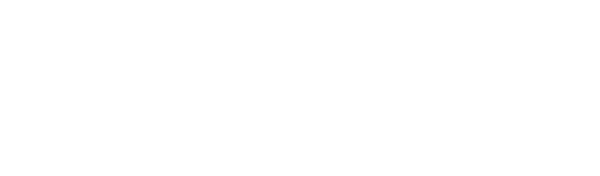 Common “non-op” fractures
Pediatric both bone forearm fractures
Typically reduced in the ED with sedation
Splint/cast for 6-8 weeks,little to no long term deficits
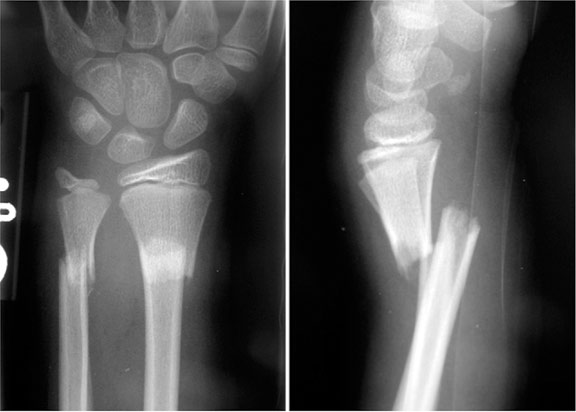 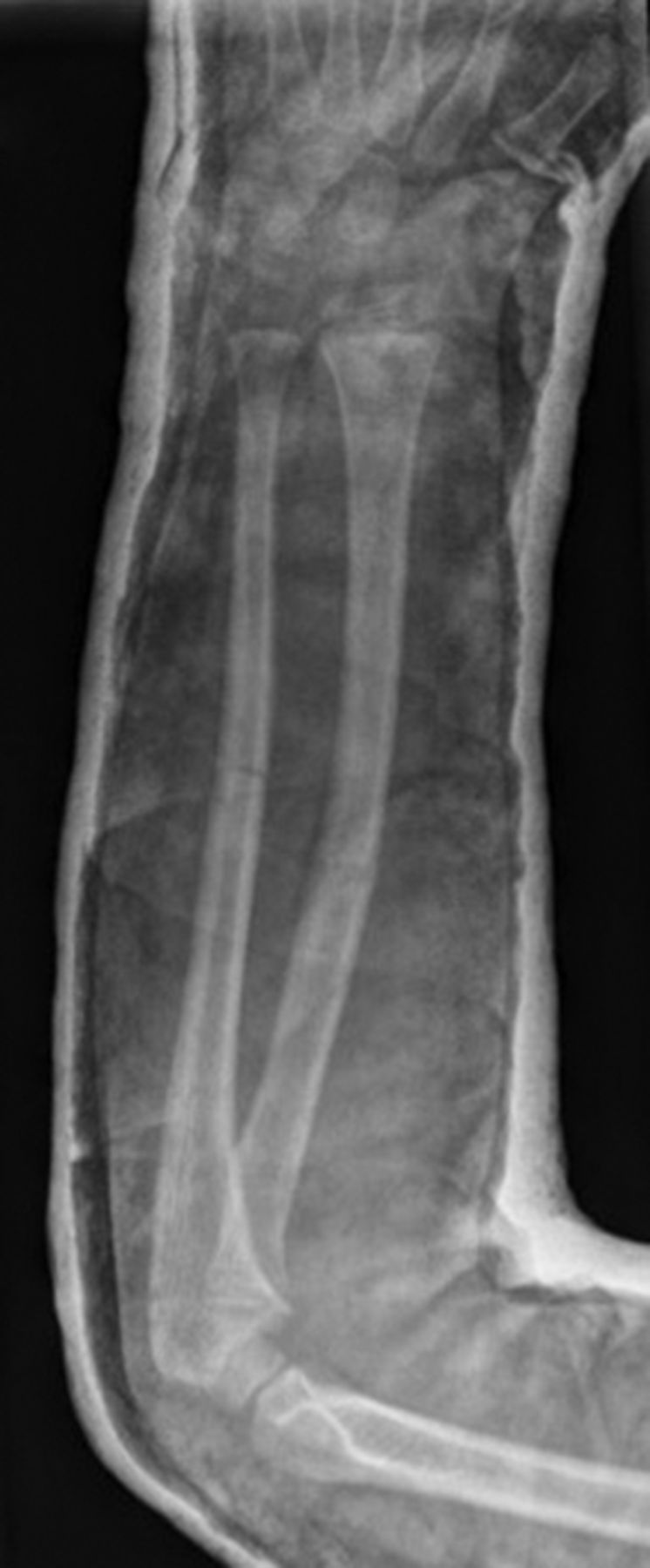 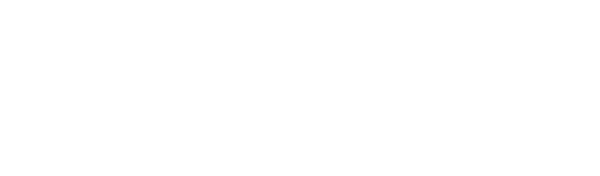 Common “non-op” fractures
Pediatric tibia fracture (“spiral fracture”)
Non-weight bearing in long leg cast
Also option to treat minimally displaced tibial shaft fractures in adults non-operatively
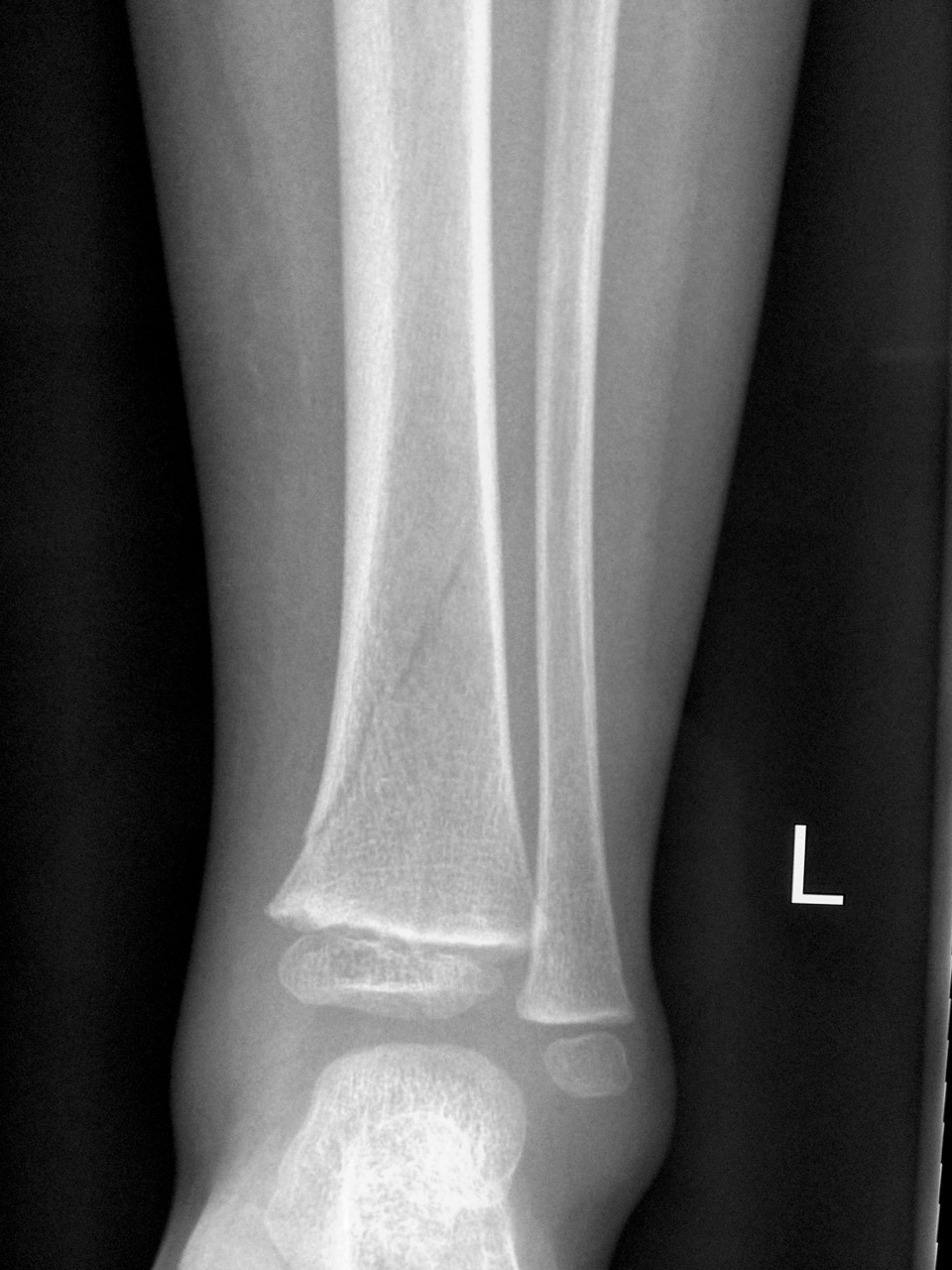 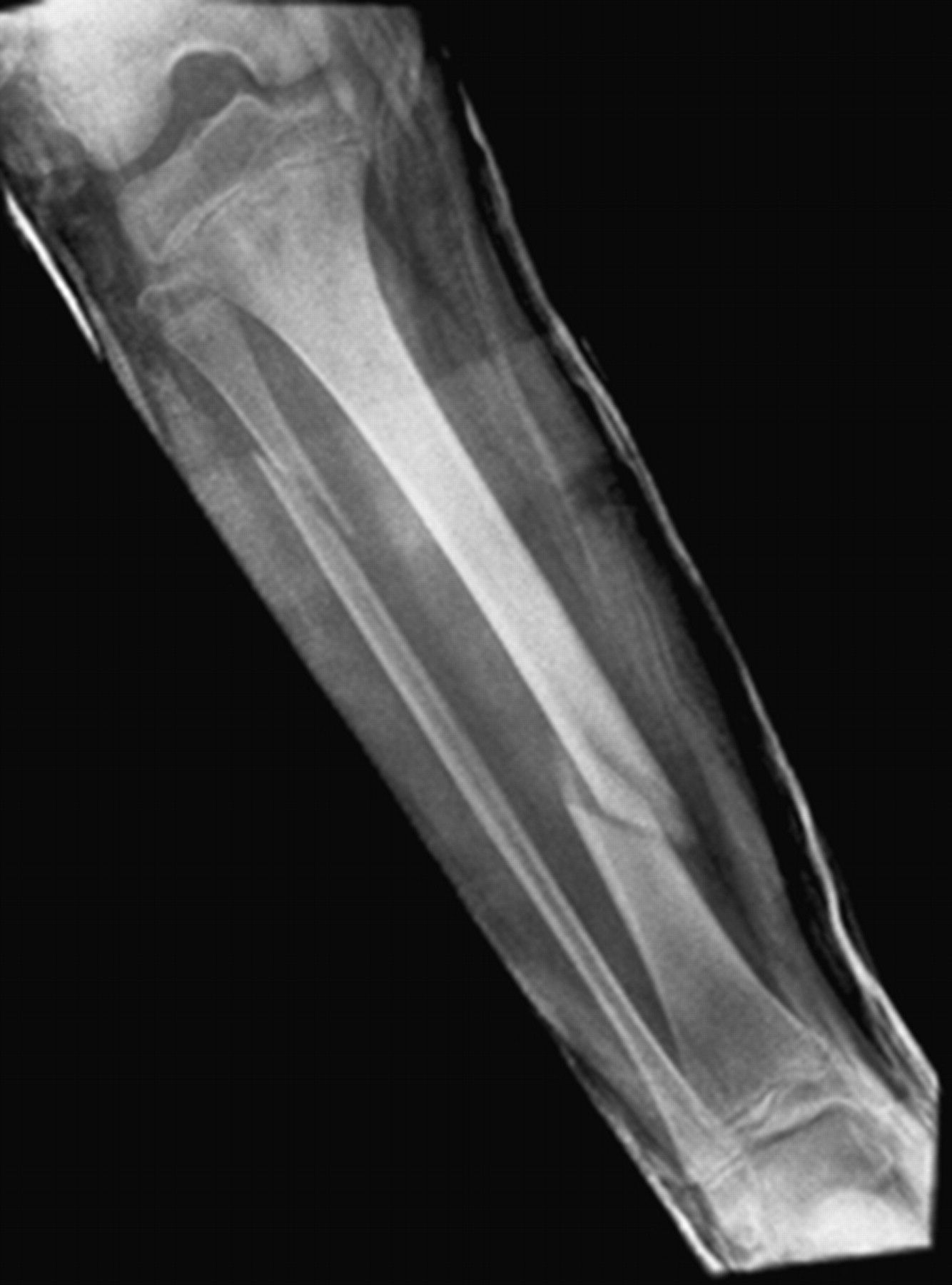 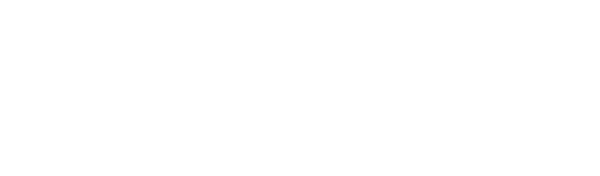 Common “non-op” fractures
Adult proximal humerus fracture
Treated in “cuff and collar”
Gravity assisted
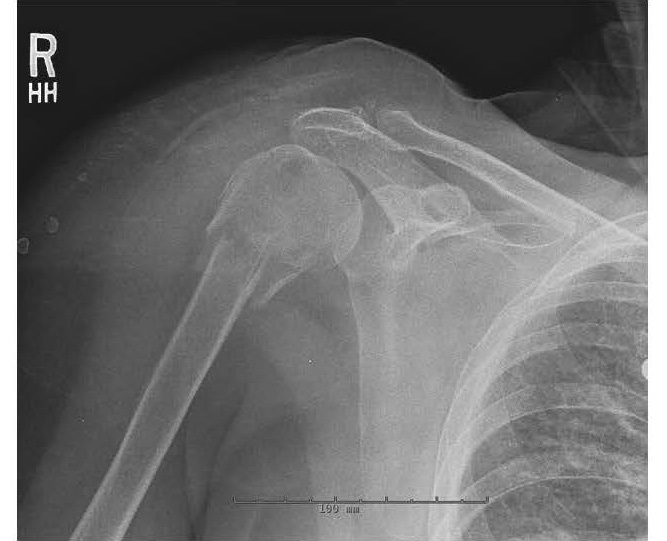 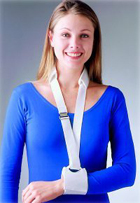 [Speaker Notes: If articular surface is not fractured and displacement is acceptable]
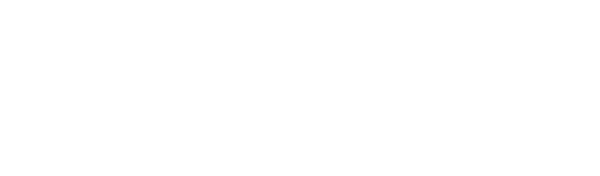 Principles of Treatment
Non-operative treatment

vs.

Operative fixation
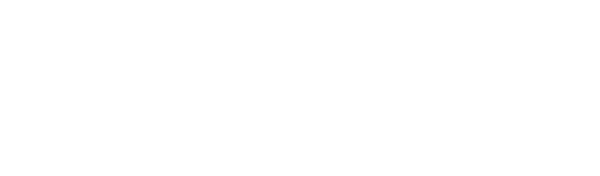 Operative Indications
Open Fractures & Compartment Syndrome
External Fixation
Internal Fixation
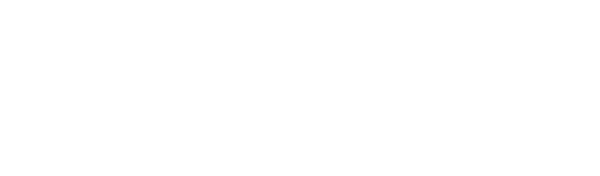 Open Fractures
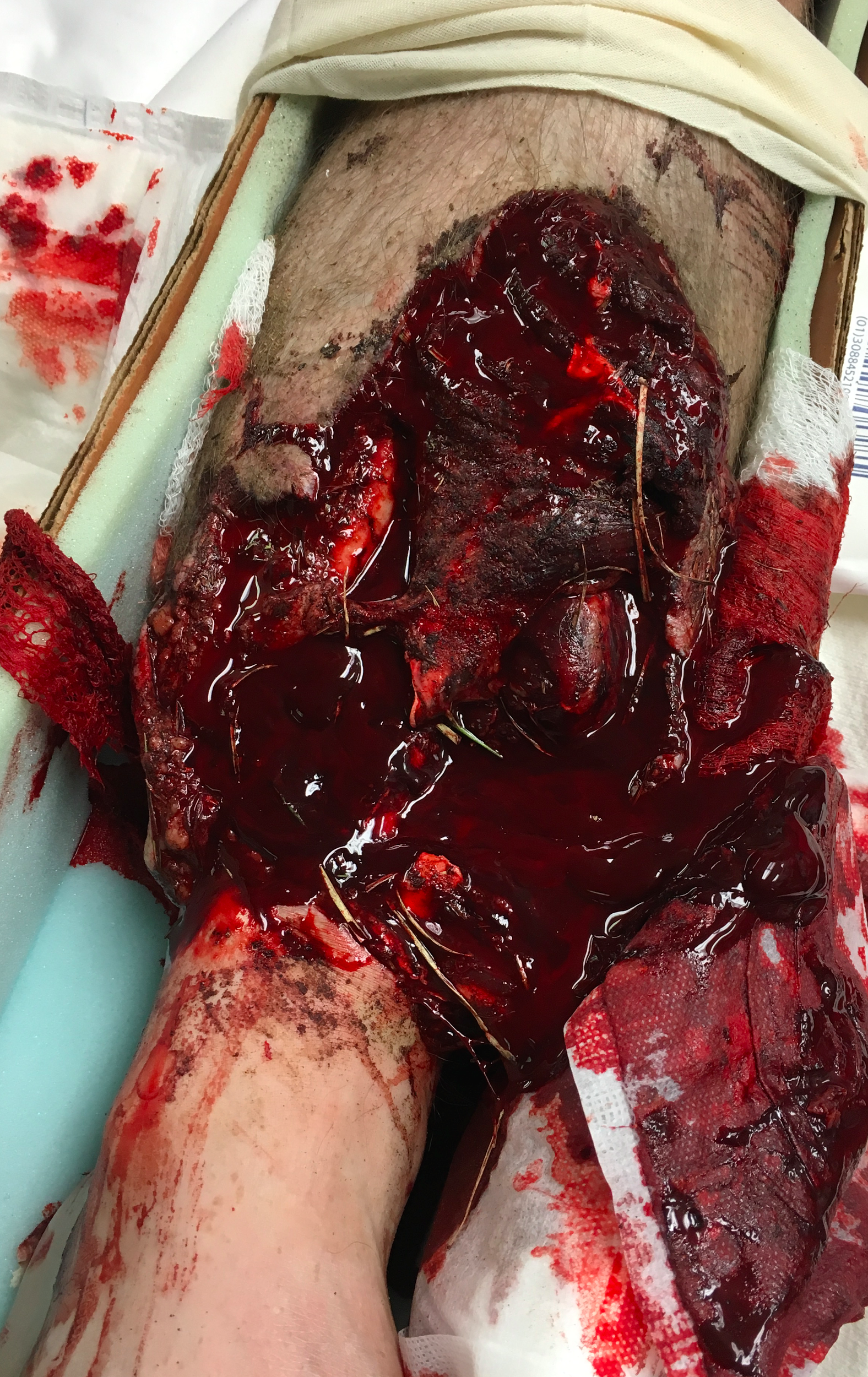 Variability in severity
Surgical “urgency”
Time to antibiotics and debridement is crucial 

Antibiotic choice?
Cefazolin: 1st line
Clindamycin in PCN allergic
Aminoglycosides if very contaminated or Type III
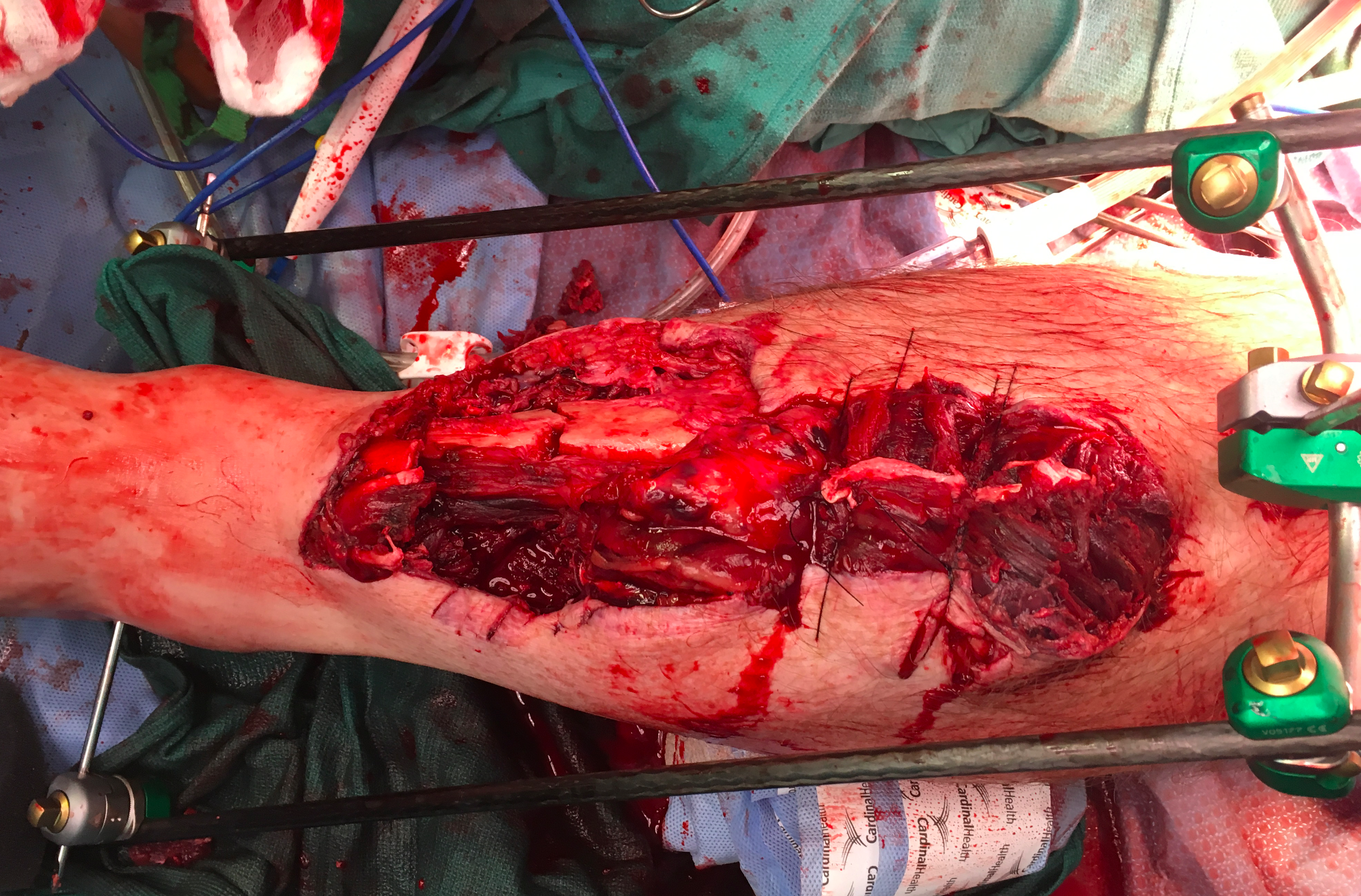 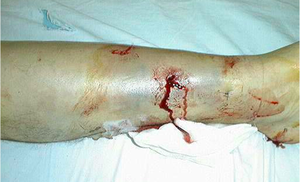 [Speaker Notes: Antibiotics are the single most important factor to prevent infection.
New literature has shown time to OR to be less important
Surgical debridement: remove foreign material
Irrigation]
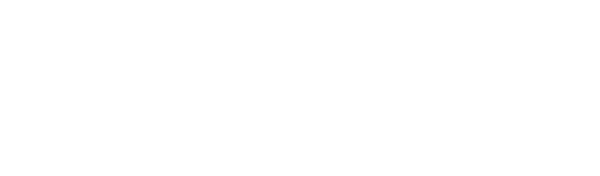 Compartment Syndrome
Surgical emergency
Typically the result of traumatic injury to soft tissue +/- fracture
Excessive pressure within closed space decreases blood flow to the tissues 
Commonly lower leg but can be thigh, buttock, hand, forearm, arm, foot
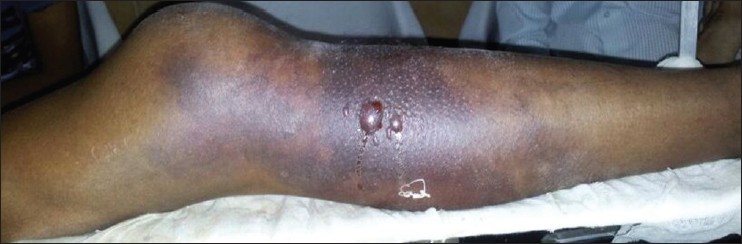 [Speaker Notes: Fascia is a lining of the muscle that creates separate compartments.  Presents with intense pain, swelling, and firm to palpation.]
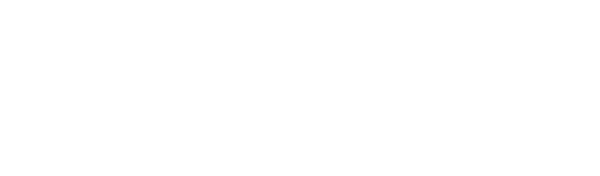 Compartment Syndrome
Treatment is emergent fasciotomy
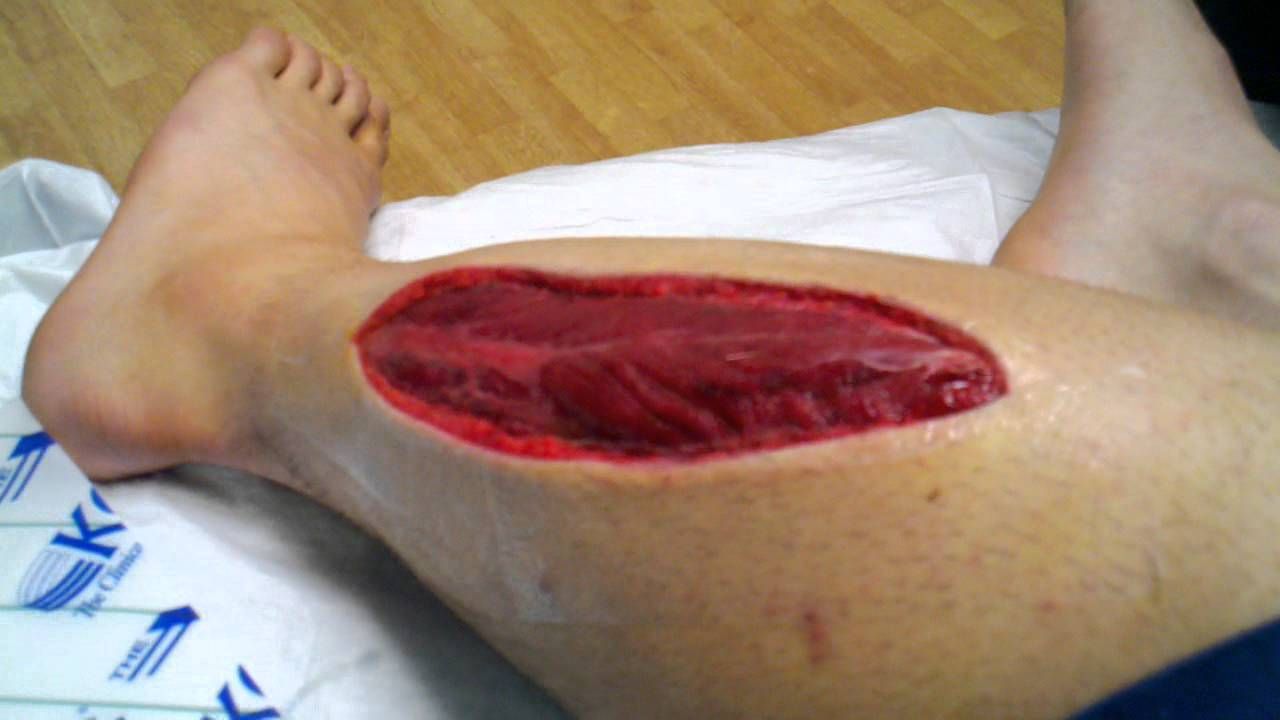 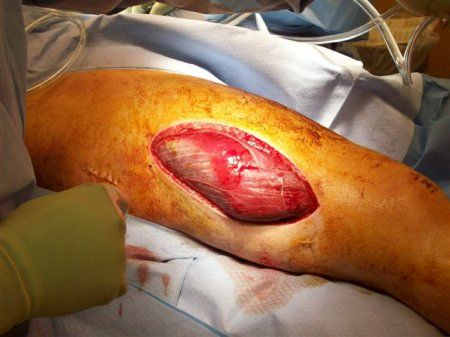 [Speaker Notes: With true compartment syndrome, muscle will bulge out of the fascia from the increase in pressure]
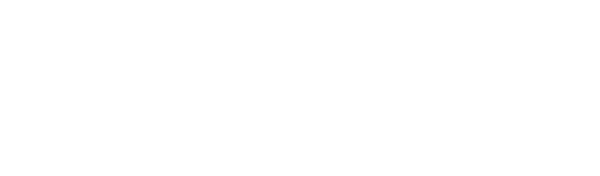 Operative Indications
Open Fractures & Compartment Syndrome
External Fixation
Internal Fixation
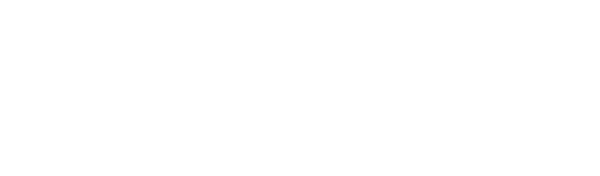 External Fixation
Primarily temporizing but can be definitive treatment
Benefits
 Rapid (“DCO”) 
 Soft tissue concerns
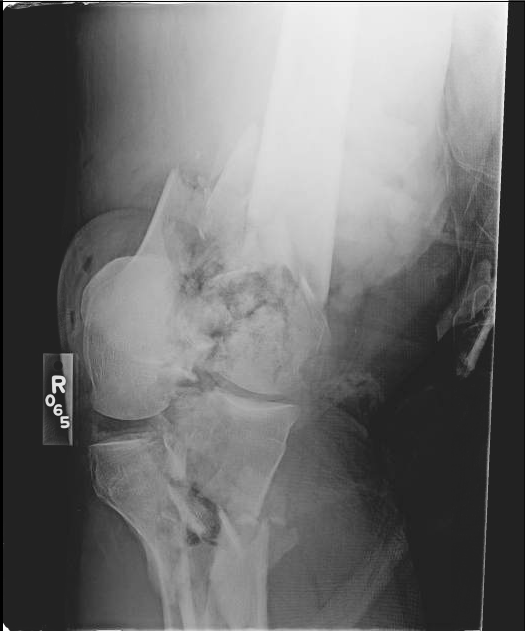 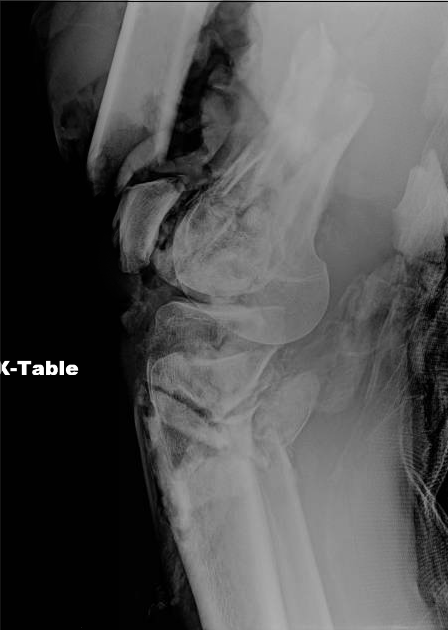 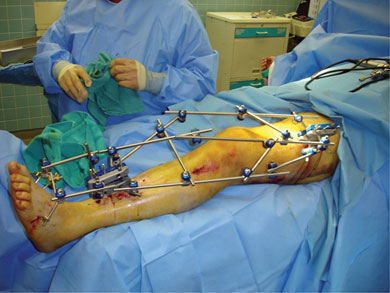 [Speaker Notes: Damage Control Orthopedics = DCO
Commonly used with 
Comminuted distal femur fractures
Tibial plateau fractures
some ankle fractures
calcaneus fractures]
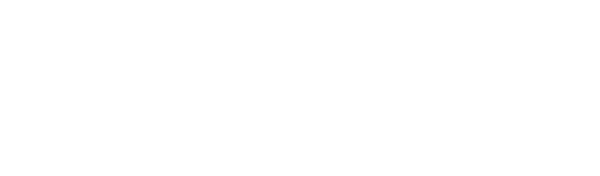 External Fixation
Potential disadvantages
 Need for repeat surgery
 Pin site infection
 Cumbersome/ Cosmesis
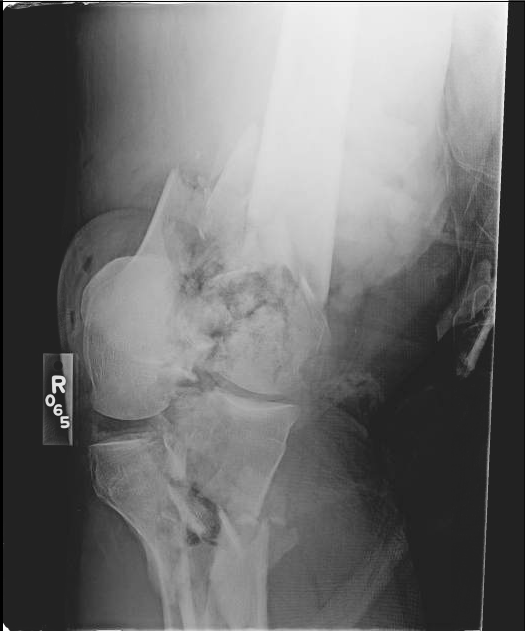 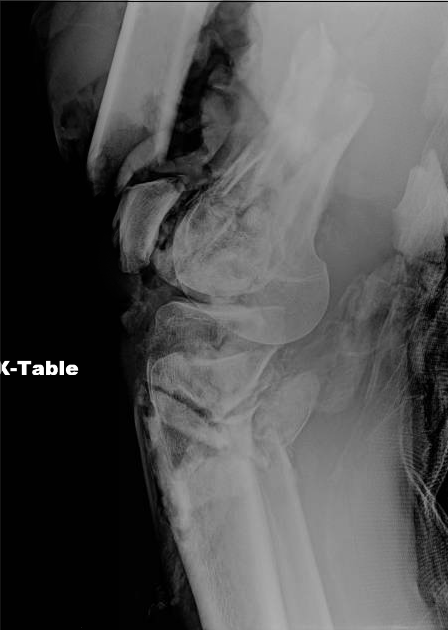 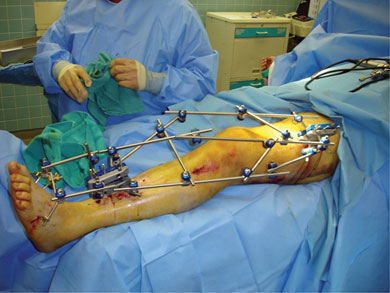 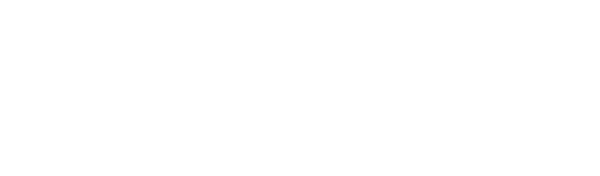 Operative Indications
Open Fractures & Compartment Syndrome
External Fixation
Internal Fixation
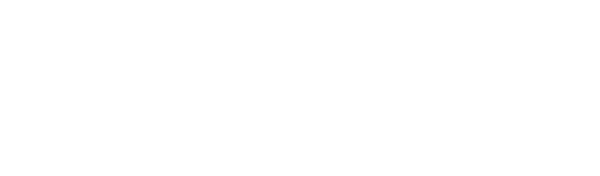 Internal Fixation
Closed reduction percutaneous pinning
Intramedullary nails
Plate and screw constructs
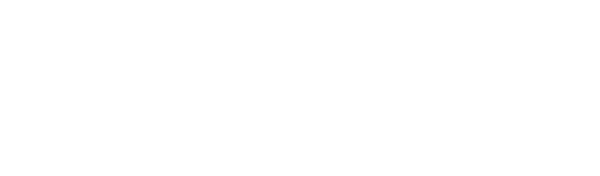 Closed Reduction Percutaneous Pinning
Fractures not requiring open reduction
Often used in treatment of operative pediatric trauma

Ex 1: Pediatric Supracondylar Humerus Fracture
Often surgical urgency due to neurovascularissues
Most common surgical  fracture in pediatrics
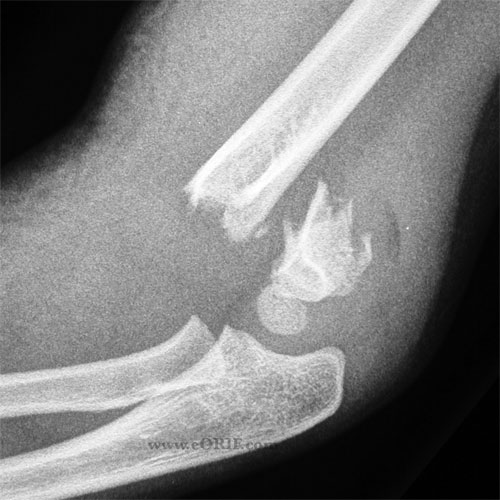 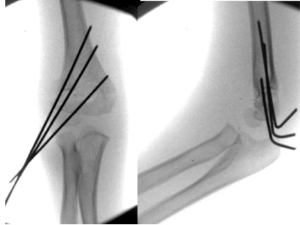 [Speaker Notes: Pins out in clinic typically 3-4 weeks after surgery]
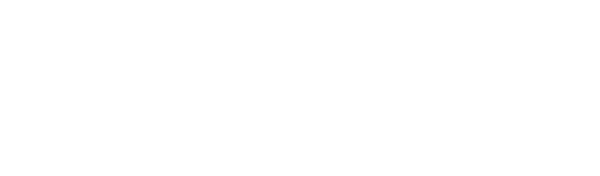 Closed Reduction Percutaneous Pinning
Fractures not requiring open reduction
Often used in treatment of operative pediatric trauma

Ex 2: Minimally displaced femoral neck fracture

Reduction through fracture table 
Percutaneous screws for fixation
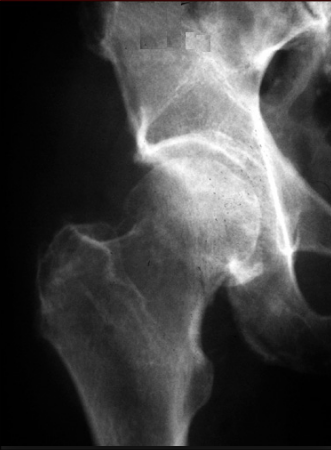 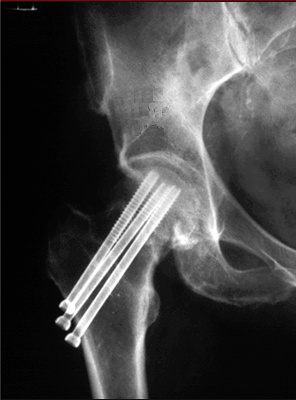 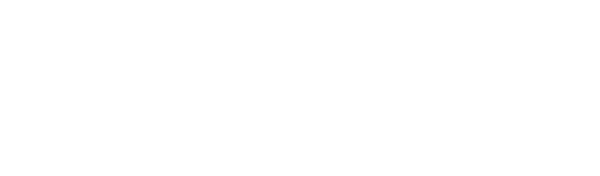 Intramedullary Nailing
Often used in the treatment of long bone fractures 
(femur, tibia)
Goal is to establish length, alignment, and rotation: “internal splint”
Fracture heals secondarily with callus formation
Callus is cartilage that is replaced by new bone
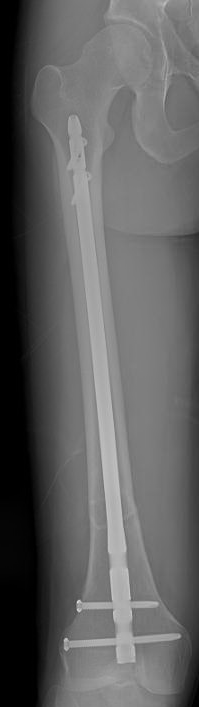 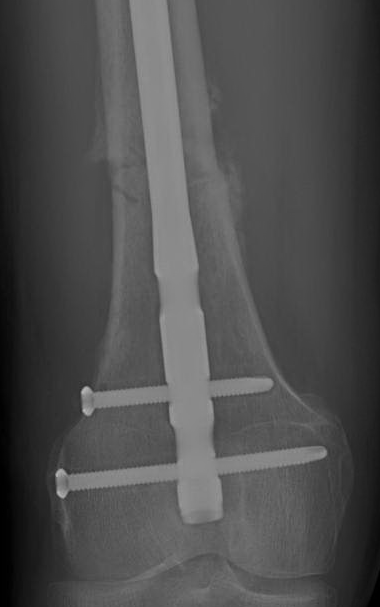 [Speaker Notes: Left photo:  Immediately postoperatively
Right photo:  Callus formation is evident]
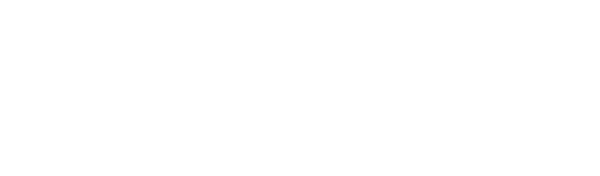 Intramedullary Nailing
Benefits 
Minimally invasive
Does not disrupt bone blood supply
Usually allows weightbearing after surgery
High union rates
Contraindications/Risks
Unable to perform direct reduction
Limited use with far distal and proximal fractures
Reports of knee and hip pain from entry portal
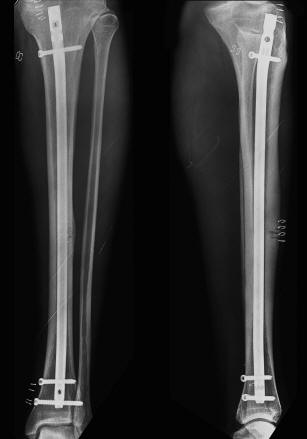 [Speaker Notes: Benefits: “minimally invasive”, prevents further soft tissue injury at fracture site, generally quicker
Disadvantages: unable to perform direct open reduction at fracture site, limited use distal/proximal fractures or with high level comminution]
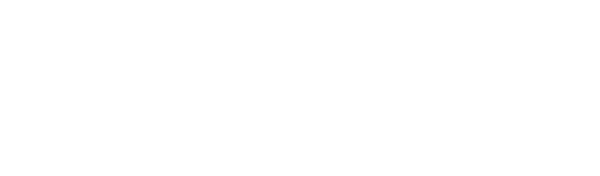 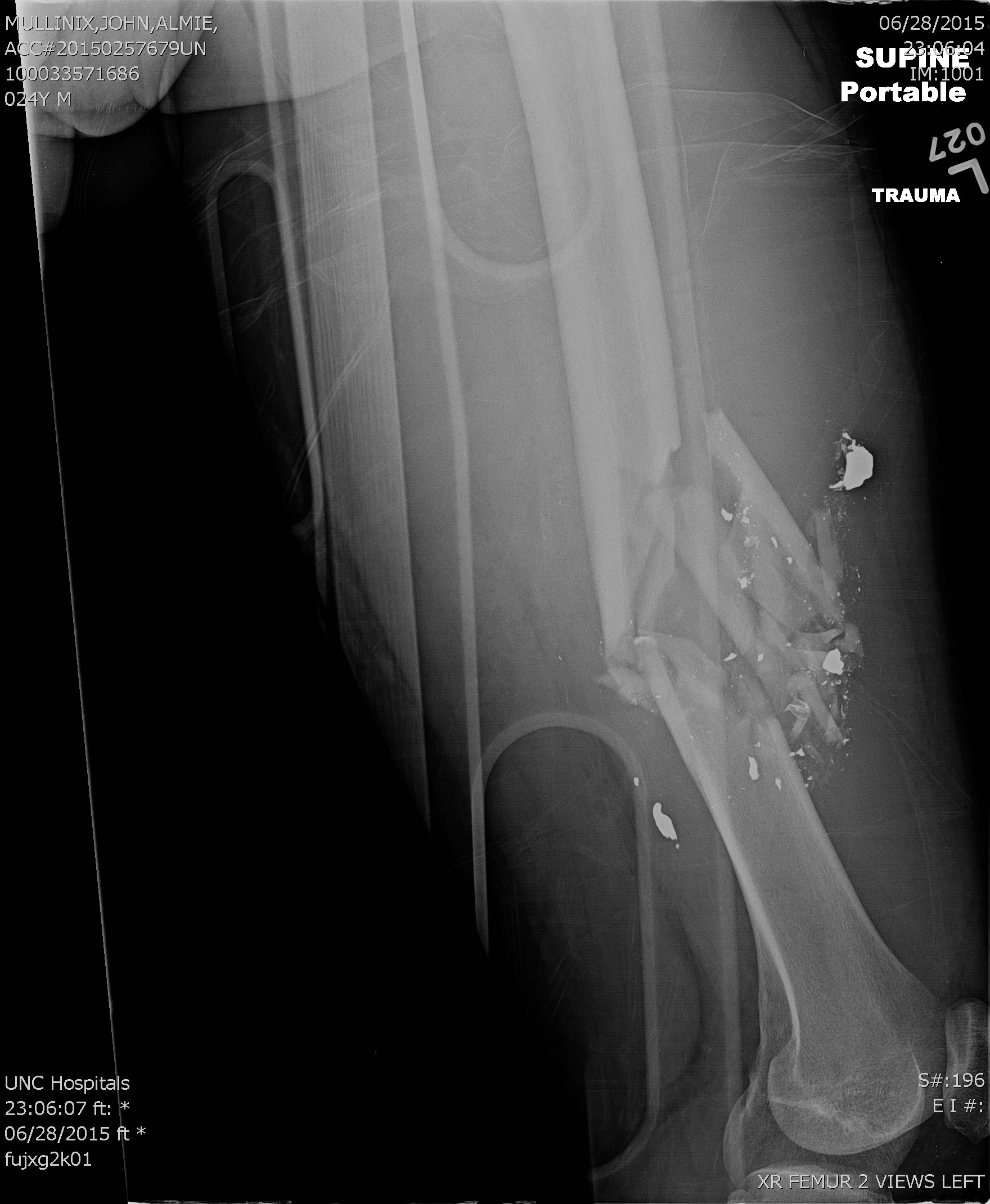 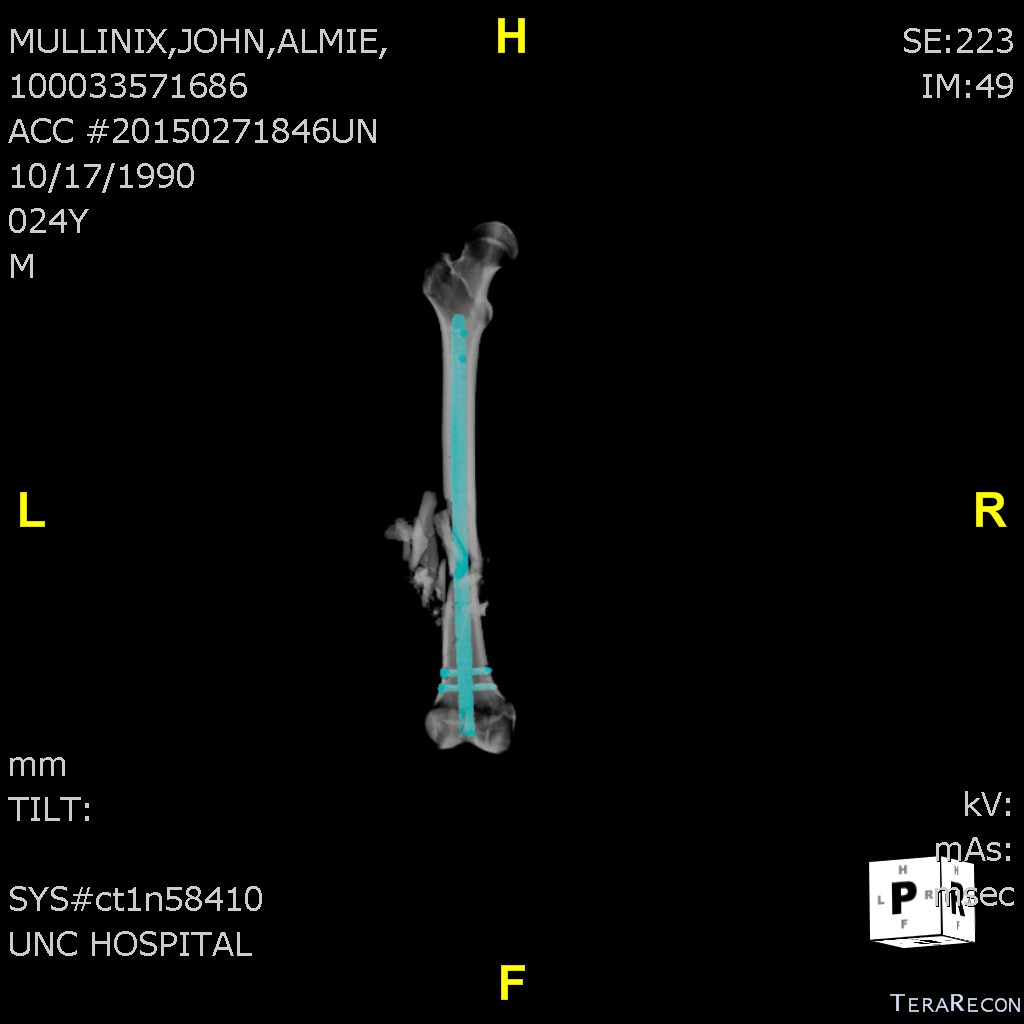 [Speaker Notes: 25 year old male.  gunshot wound to right femur.  Undwerwent emergent vascular repair and external fixation.
Transitioned to femoral nail on day 3.
Vascular CT performed to evaluate vascular repair.  Note the extensive comminution and unreduced fragments.
He maintained length, alignment, and rotation.]
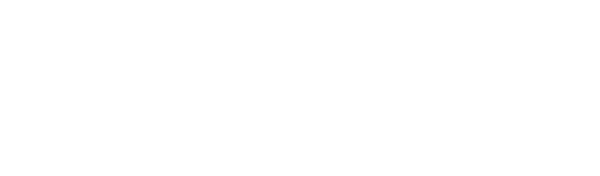 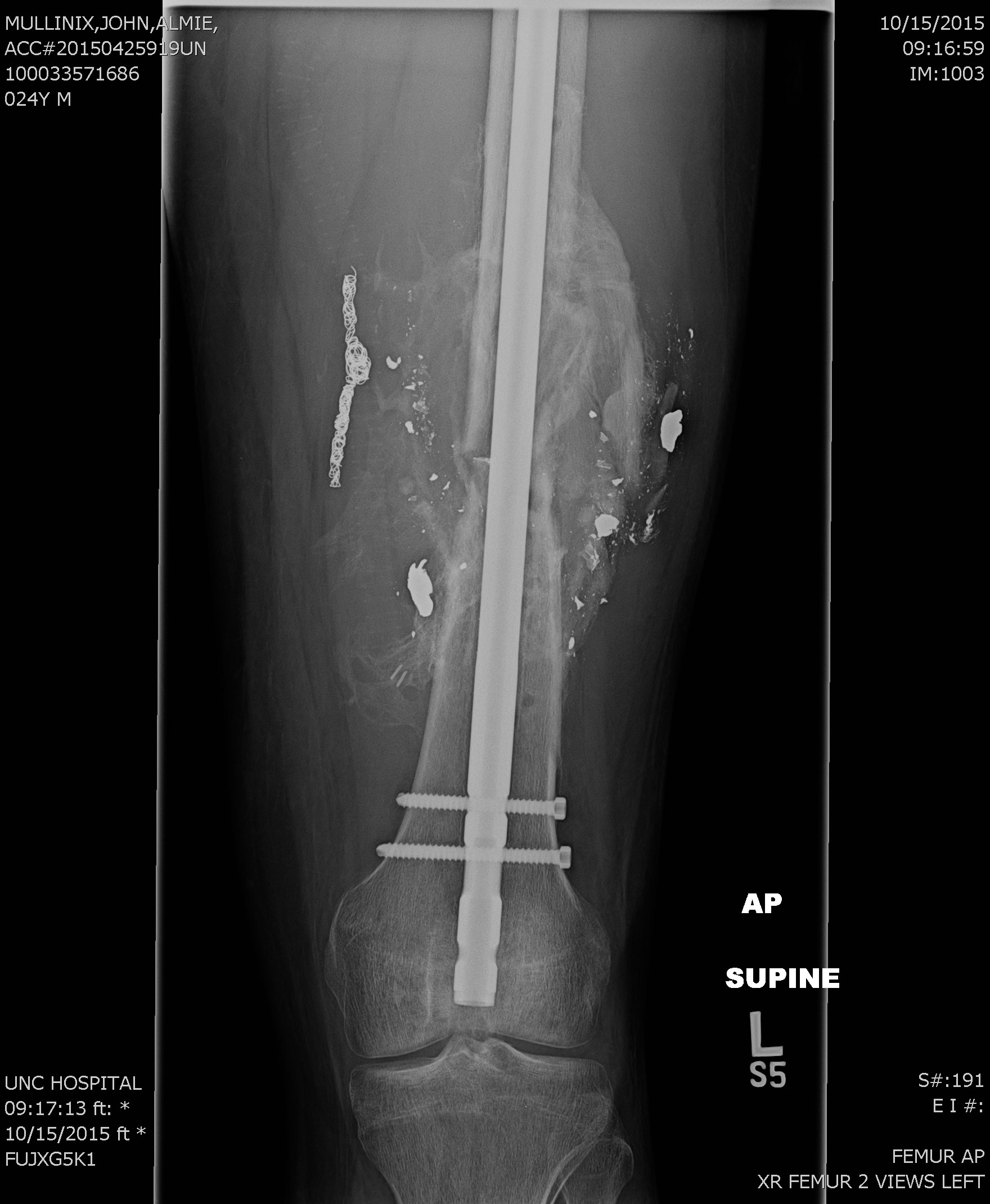 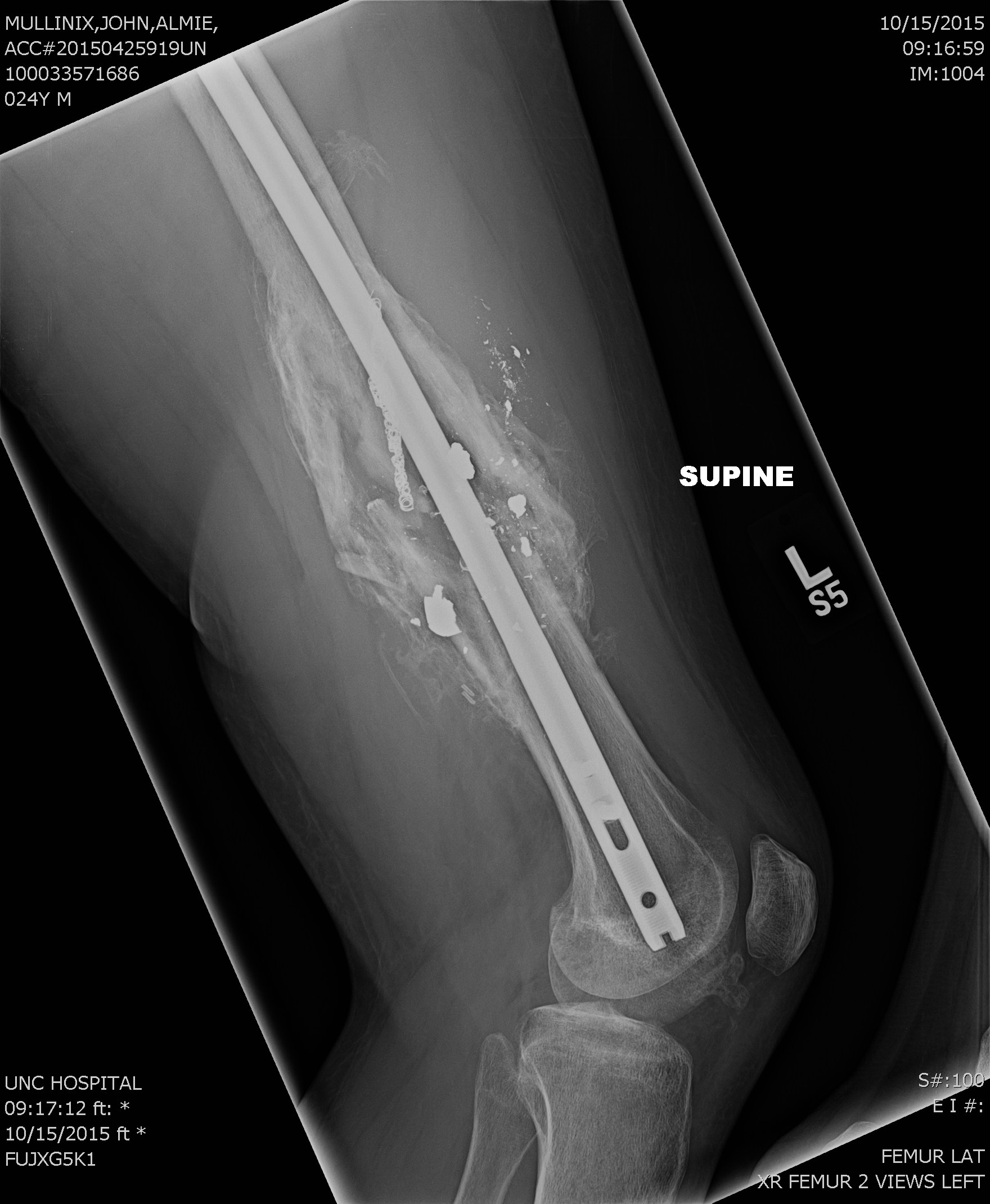 [Speaker Notes: Discuss that reduction doesn’t have to be perfect.  Only looking for length, alignment, rotation
Healed fracture]
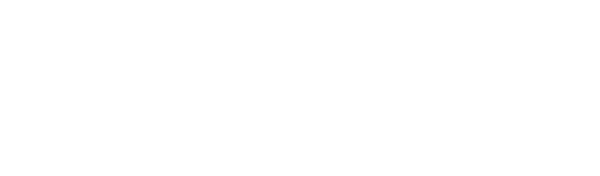 Femoral shaft and tibia fractures
High energy mechanism 
Commonly treated with intramedullary nailing
Typically patients may “WBAT” following surgery
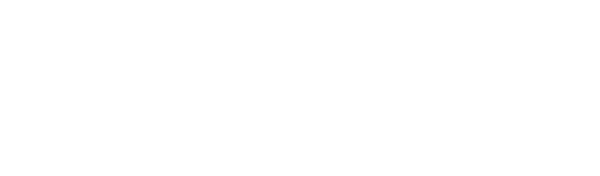 Femoral Intramedullary Nailing
Antegrade (Through hip)
Common, and can be used for all shaft fractures
Starting point options
Retrograde (Through knee)
Do not need fracture table
Bilateral femur fractures
Floating knee
Distal fracture
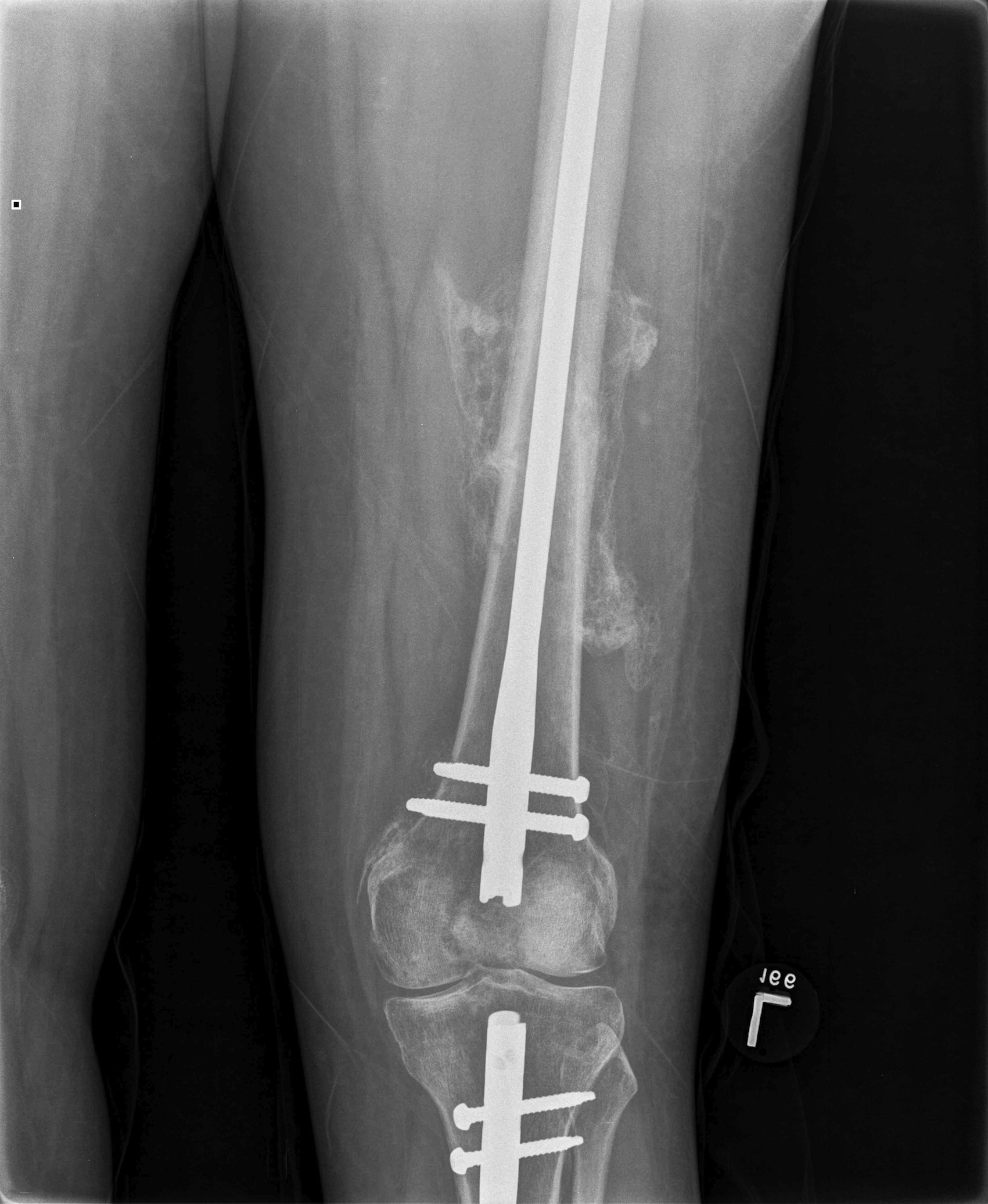 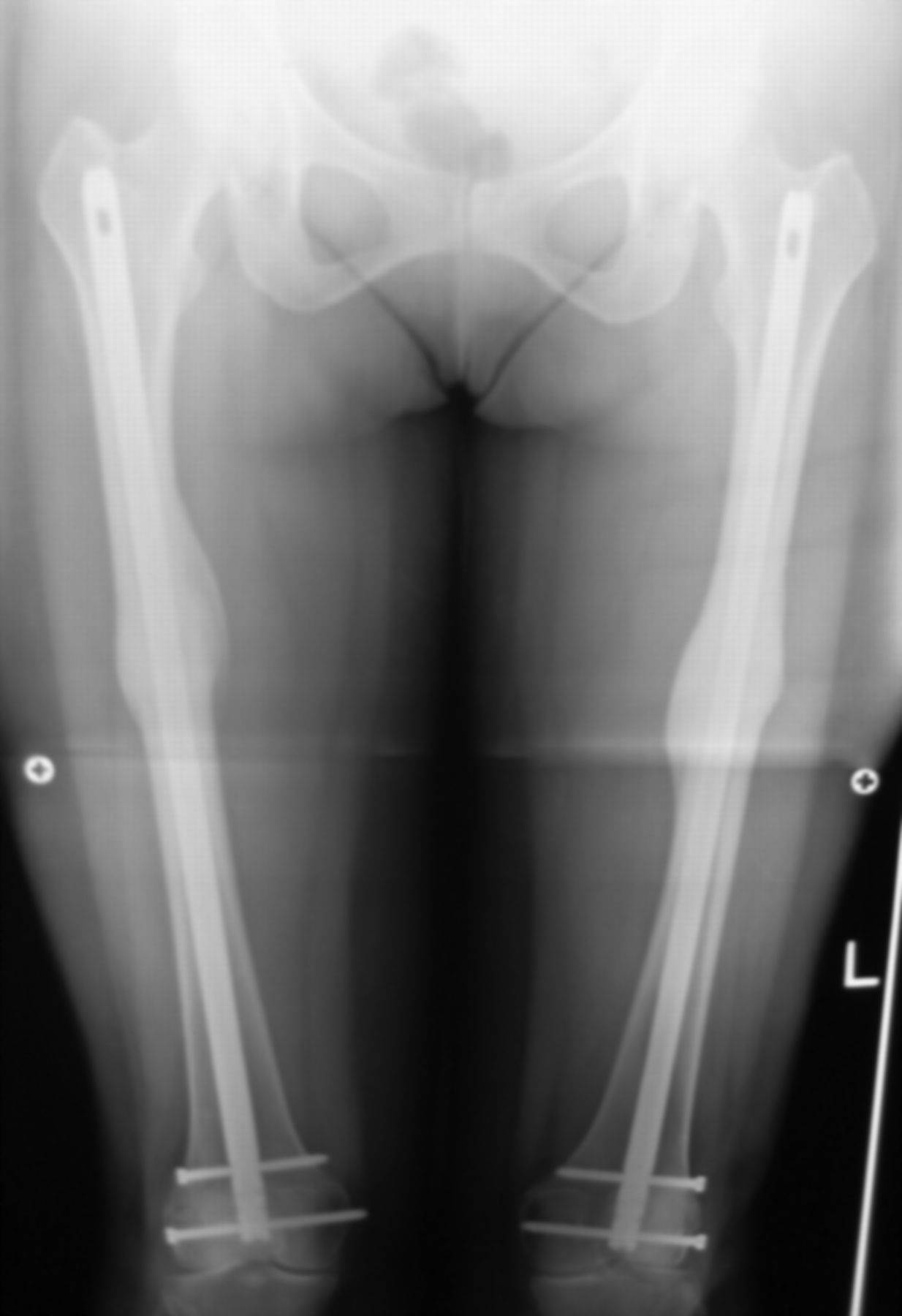 [Speaker Notes: Picture in bottom right of slide.  There are multiple starting points and interlocking options, dependent on surgical preference and fracture type.]
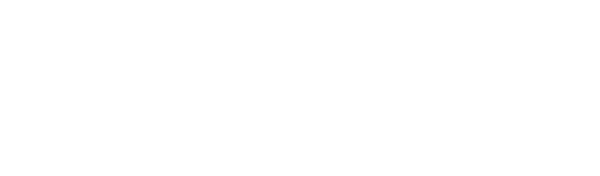 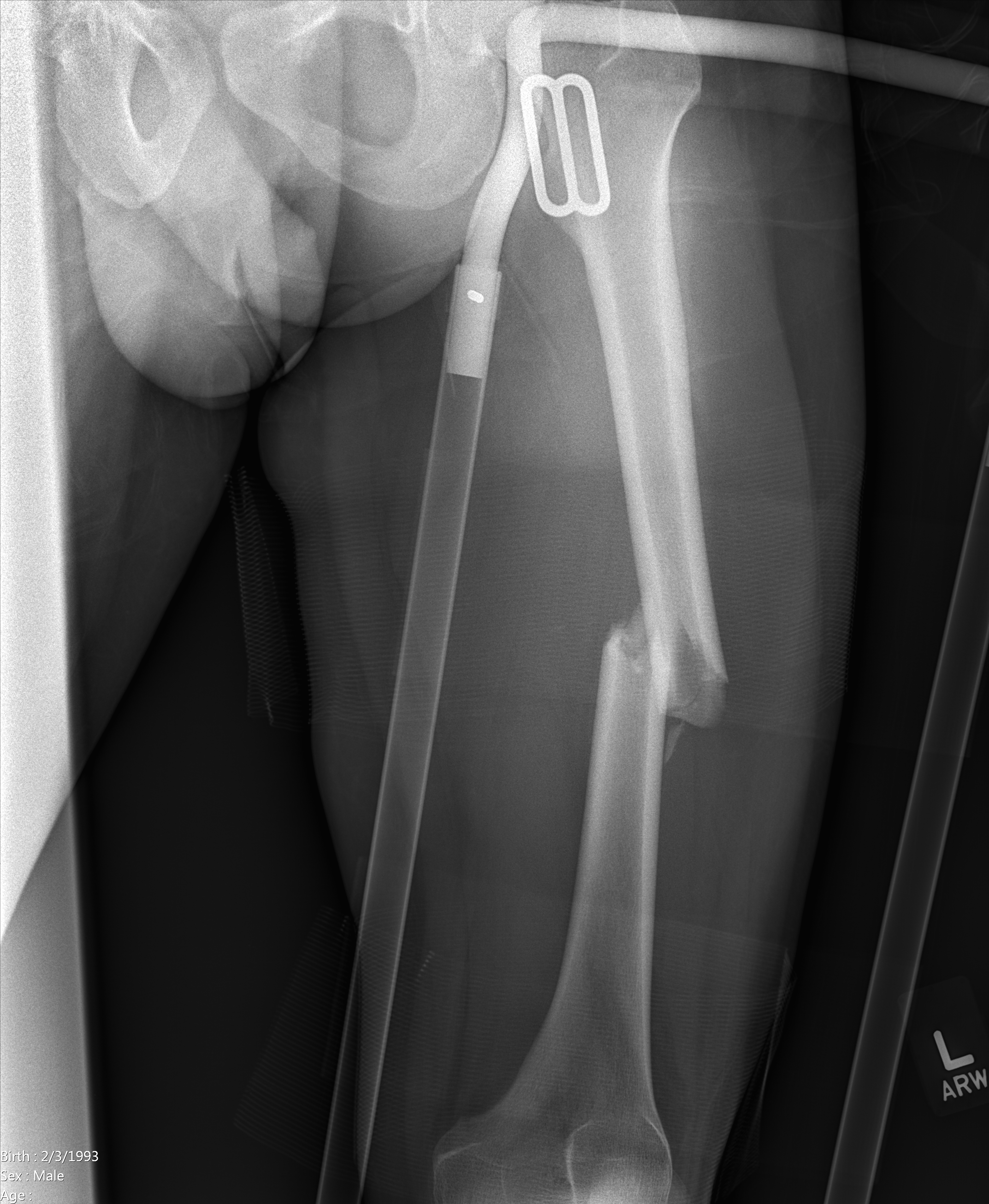 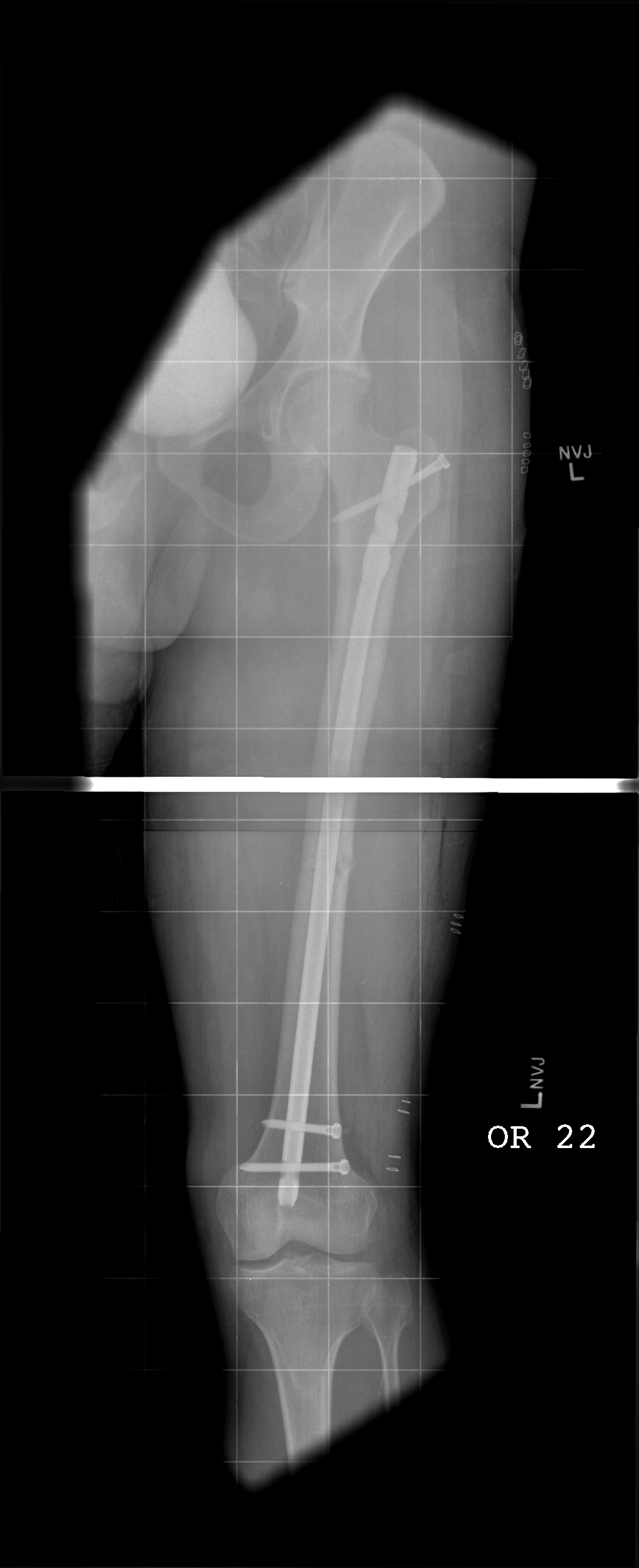 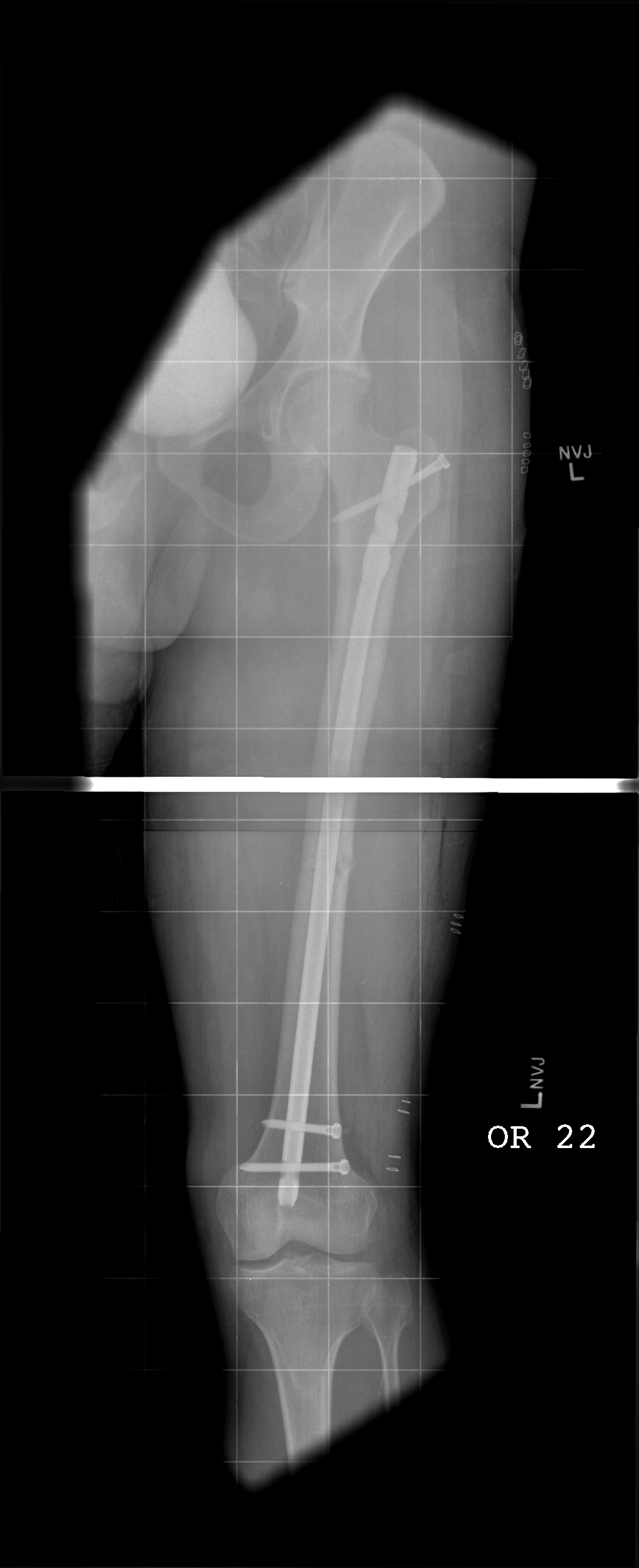 Antegrade Femoral Nail
[Speaker Notes: proximal fracture or midshaft fracture]
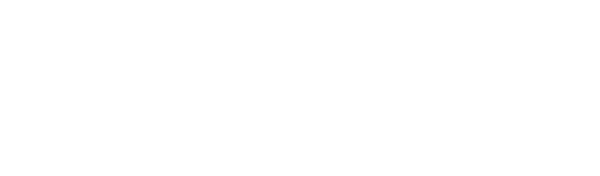 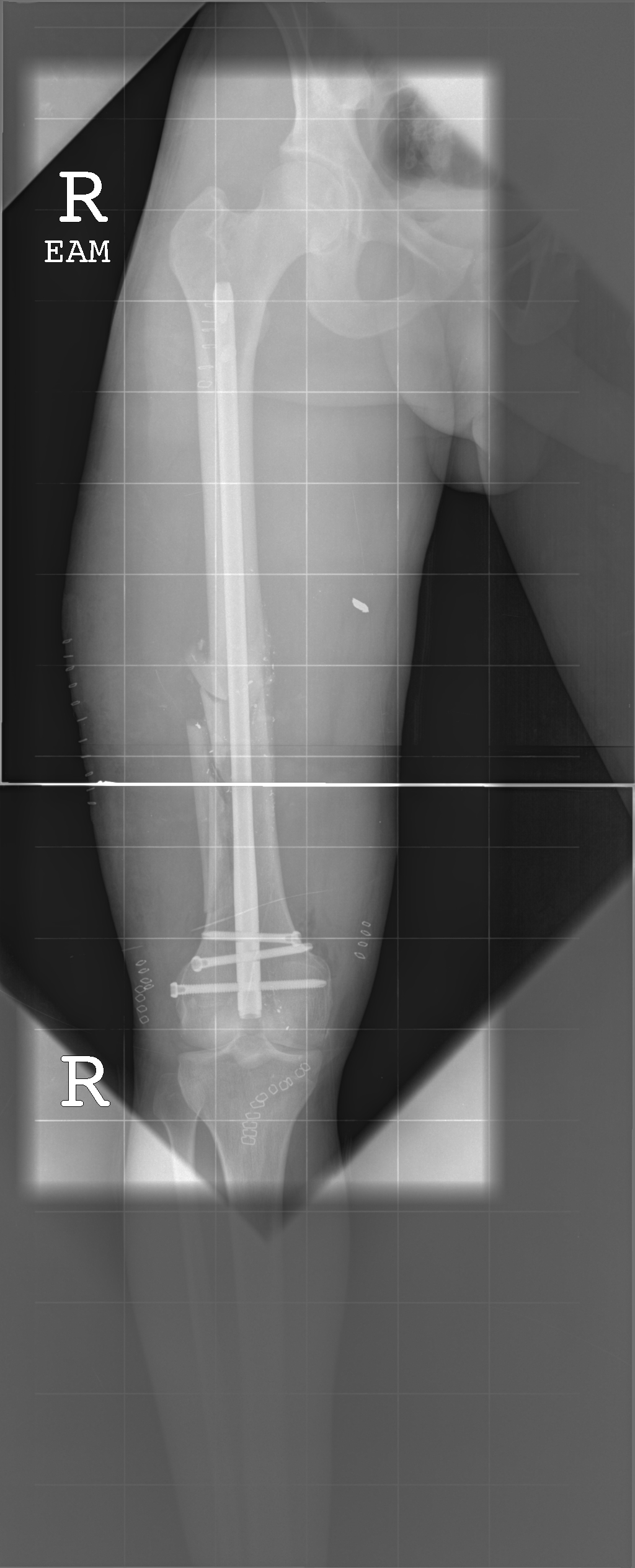 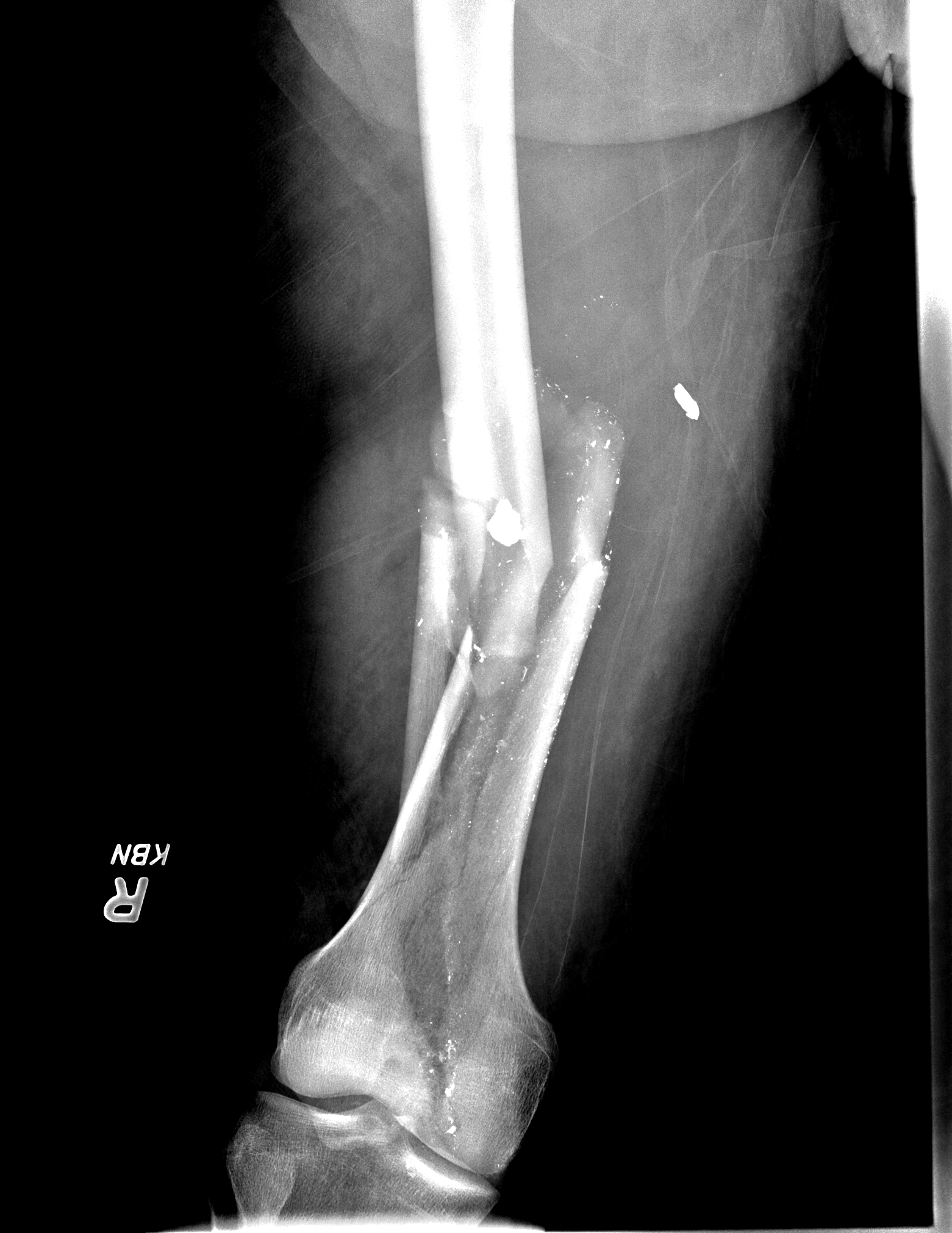 Retrograde Intramedullary nail
[Speaker Notes: distal fracture or midshaft fracture]
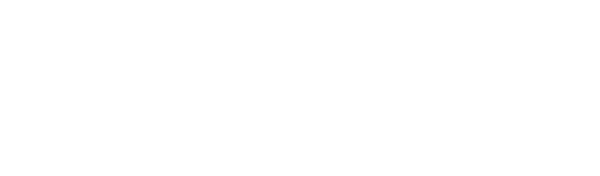 Tibial Intramedullary Nailing
Indications
-	Most adult tibial shaft fractures
- 	Approach
	- Parapatellar
	- Suprapatellar
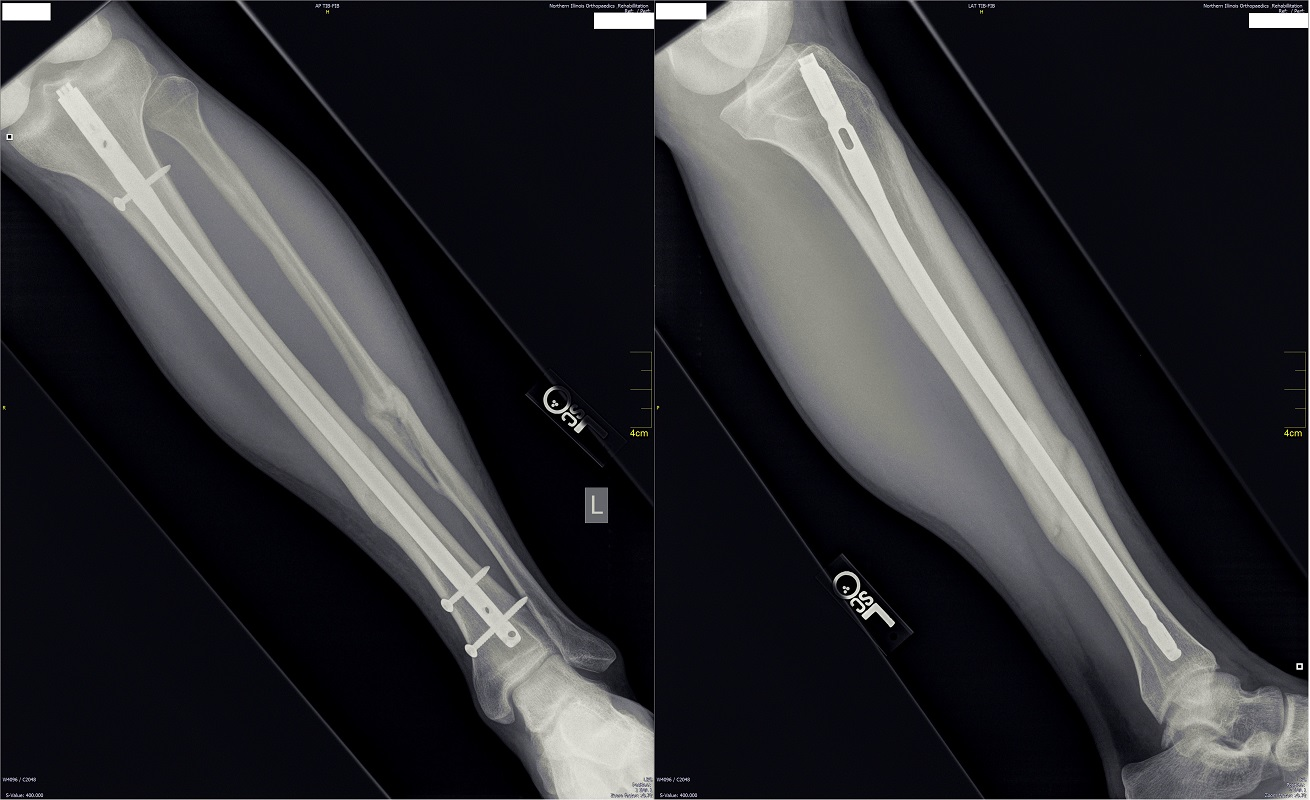 [Speaker Notes: Discuss starting points
Parapatellar
Most common
Diaphyseal
Suprapatellar
Through knee
Easier to overcome deformity for proximal fractures]
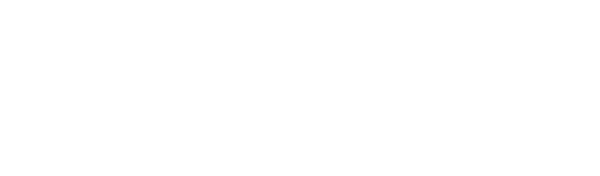 Tibial Intramedullary Nailing
Proximal fractures have high incidence of deformity
Due to pull of muscular insertion points
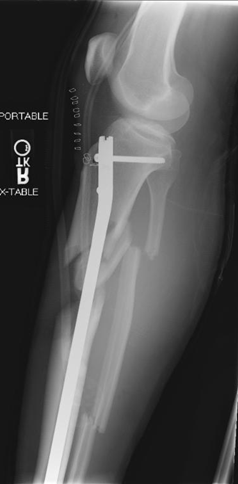 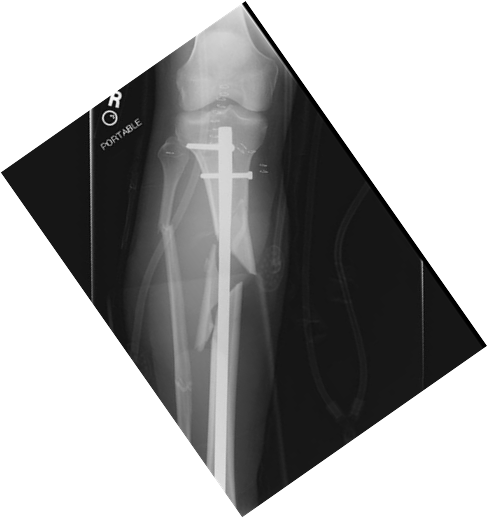 [Speaker Notes: Deformity
Valgus, apex anterior]
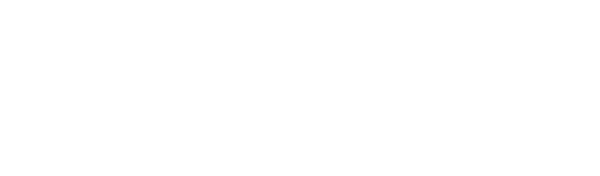 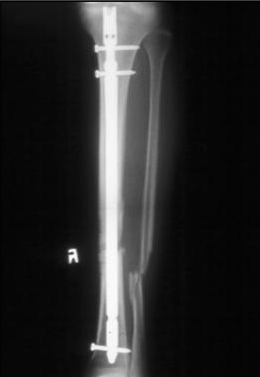 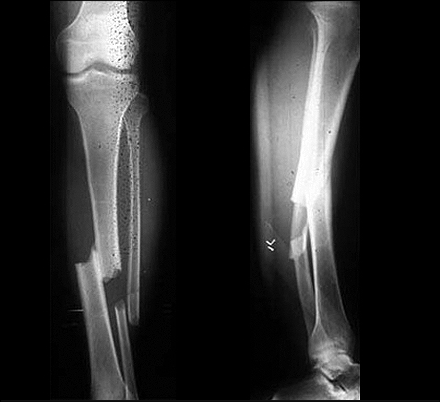 Tibial Intramedullary Nail
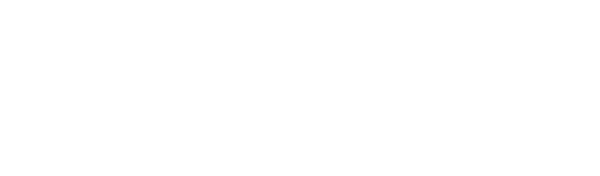 Plate and screw constructs
Plate fixation
Types: compression, locking, recon, anatomical
Functions: neutralization, compression, bridging, buttress 
Usually require open reduction
Multiple plate and screw combinations available
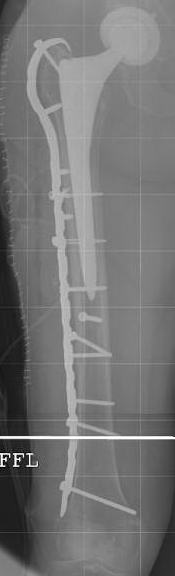 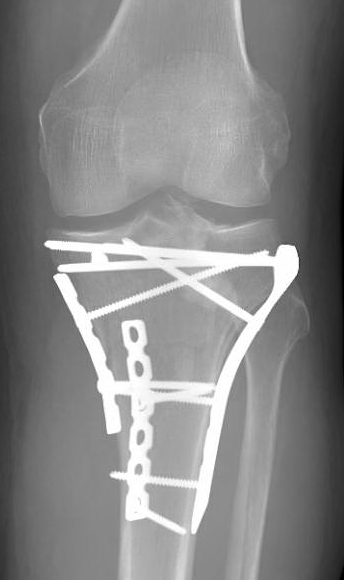 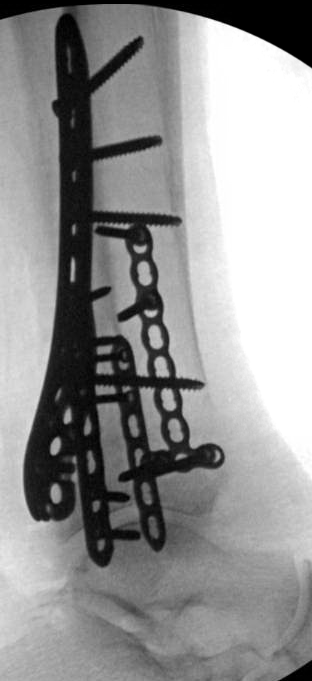 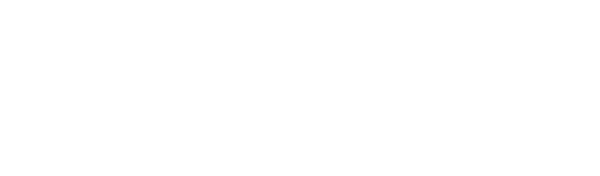 Common traumatic injuries and        associated treatments
Pelvic ring injuries
Acetabular fractures
Femur and tibia fractures
Hip fractures
Both bone forearm fracture
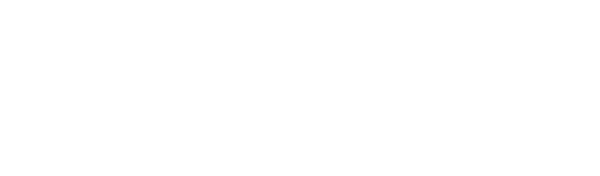 Pelvic Ring Injuries
High Energy
High Mortality and Morbidity
Hemorrhage
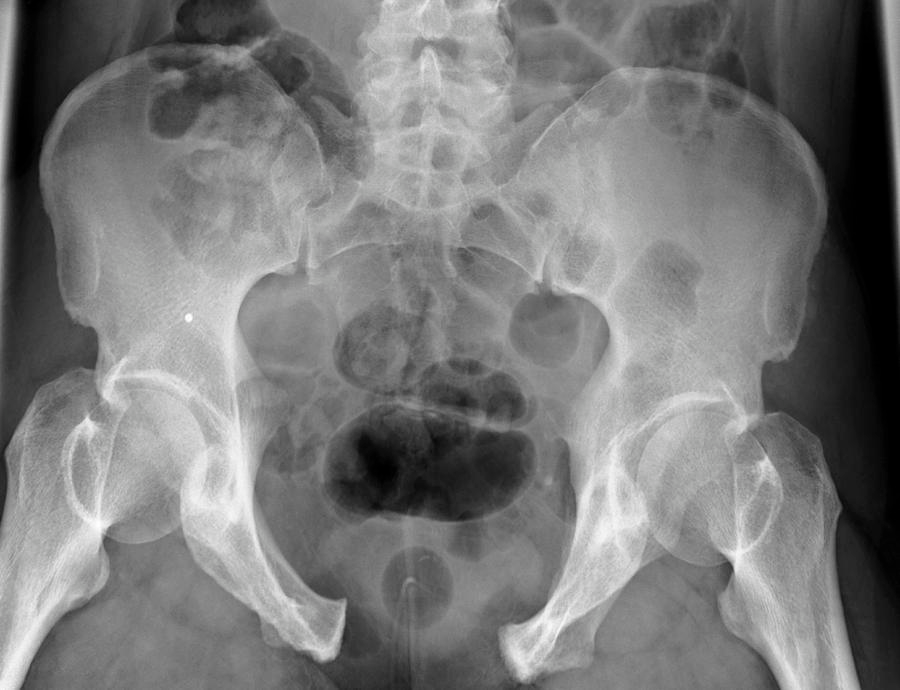 [Speaker Notes: Mortality Rate 4%
Major cause of death is massive hemorrhage, in 34%]
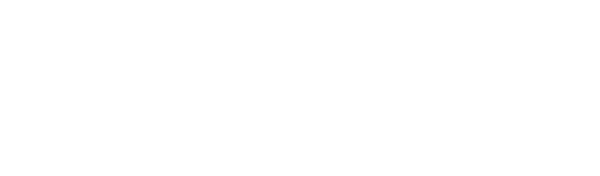 Pelvic Ring Injuries
Open Book: Initial Management
Pelvic binder or sheet to close potential space for hemorrhage
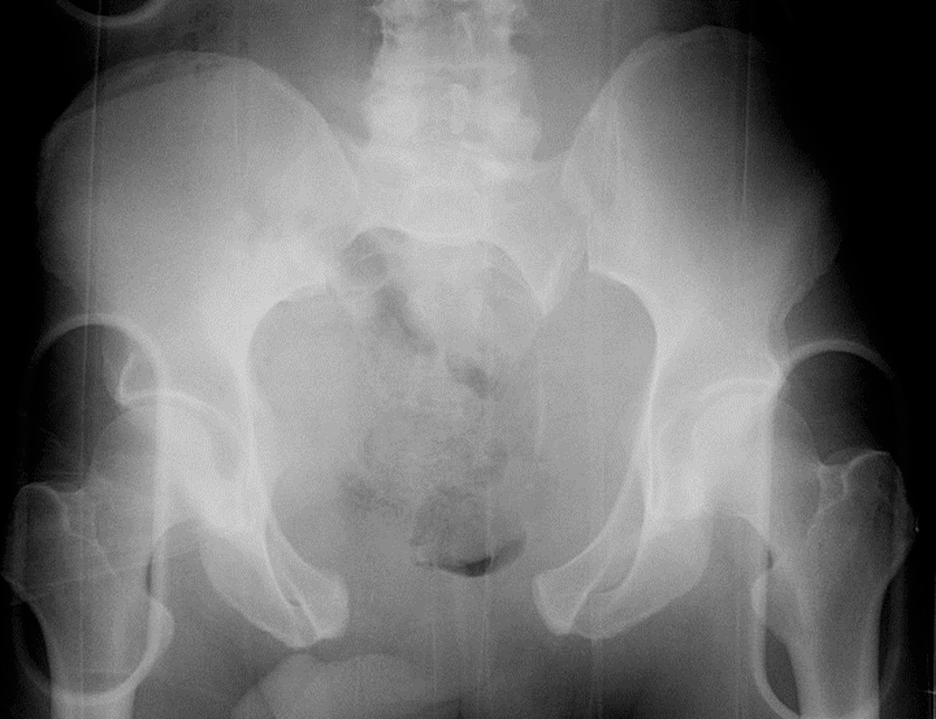 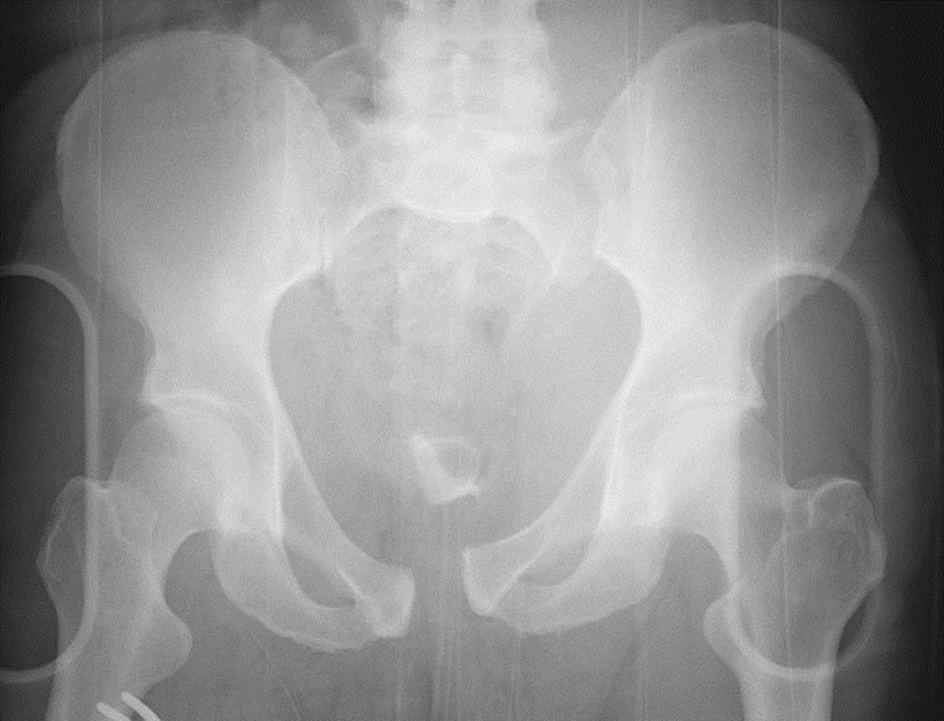 [Speaker Notes: Left image:  open book prior to sheet
Right image: open book after sheet]
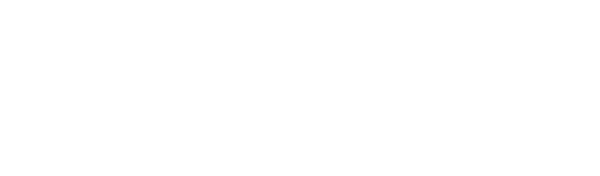 Pelvic Ring Injuries
Typical definitive management
Sacroiliac screws (posterior injury)
ORIF of symphysis (anterior injury)
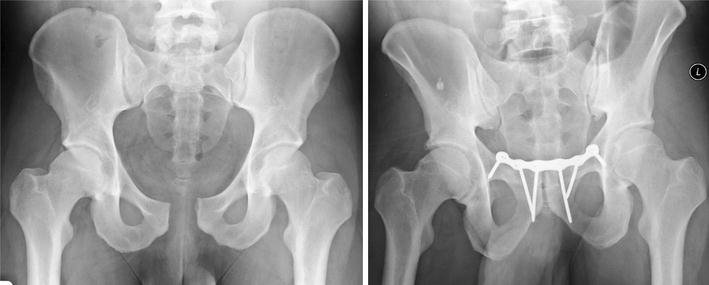 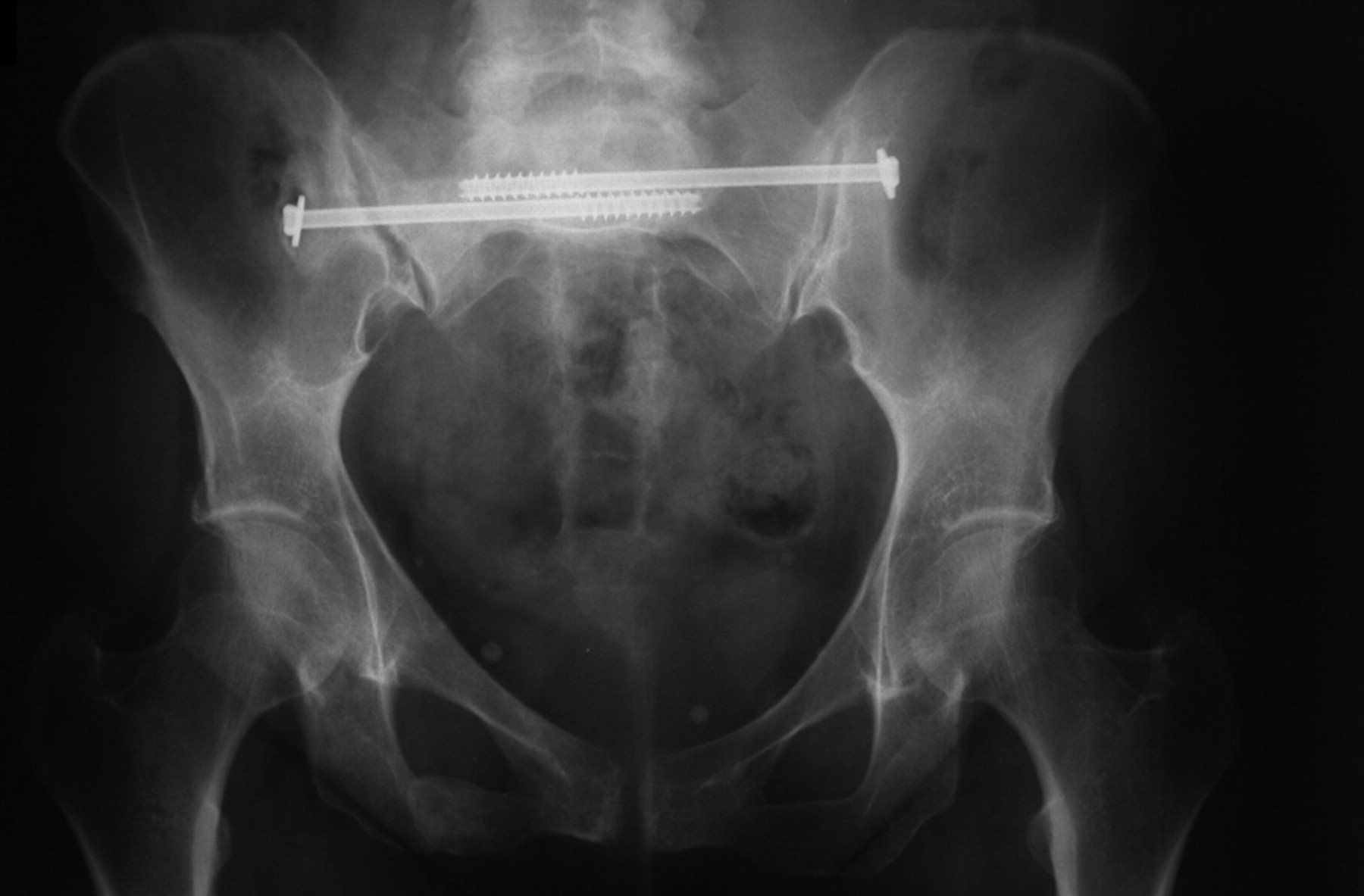 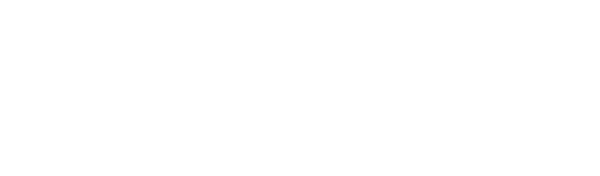 Acetabular Fractures
High energy in young patients
Low energy in elderly patients
High incidence of associated injuries
Extremity 36%
Head injury 19%
Chest injury 18%
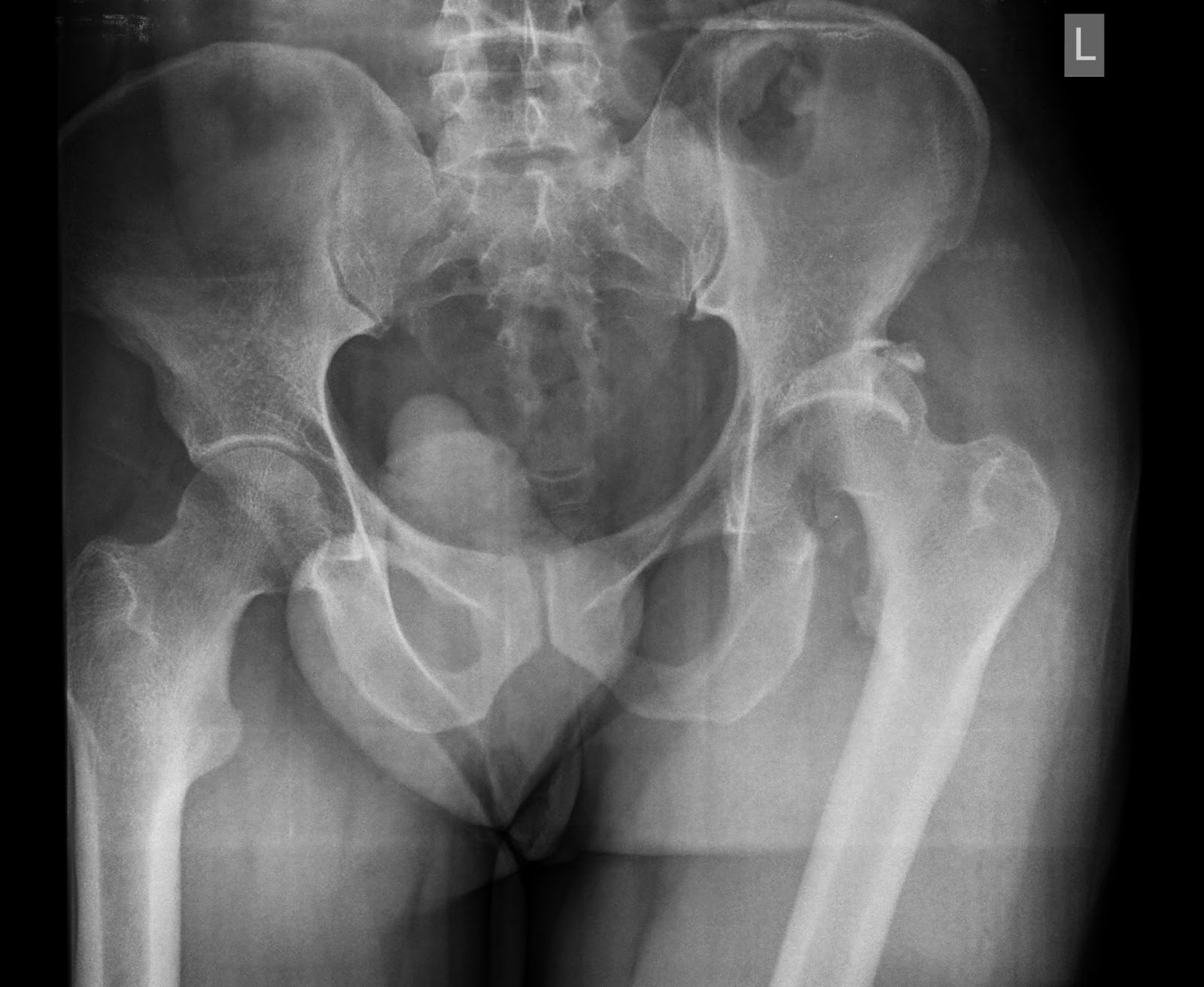 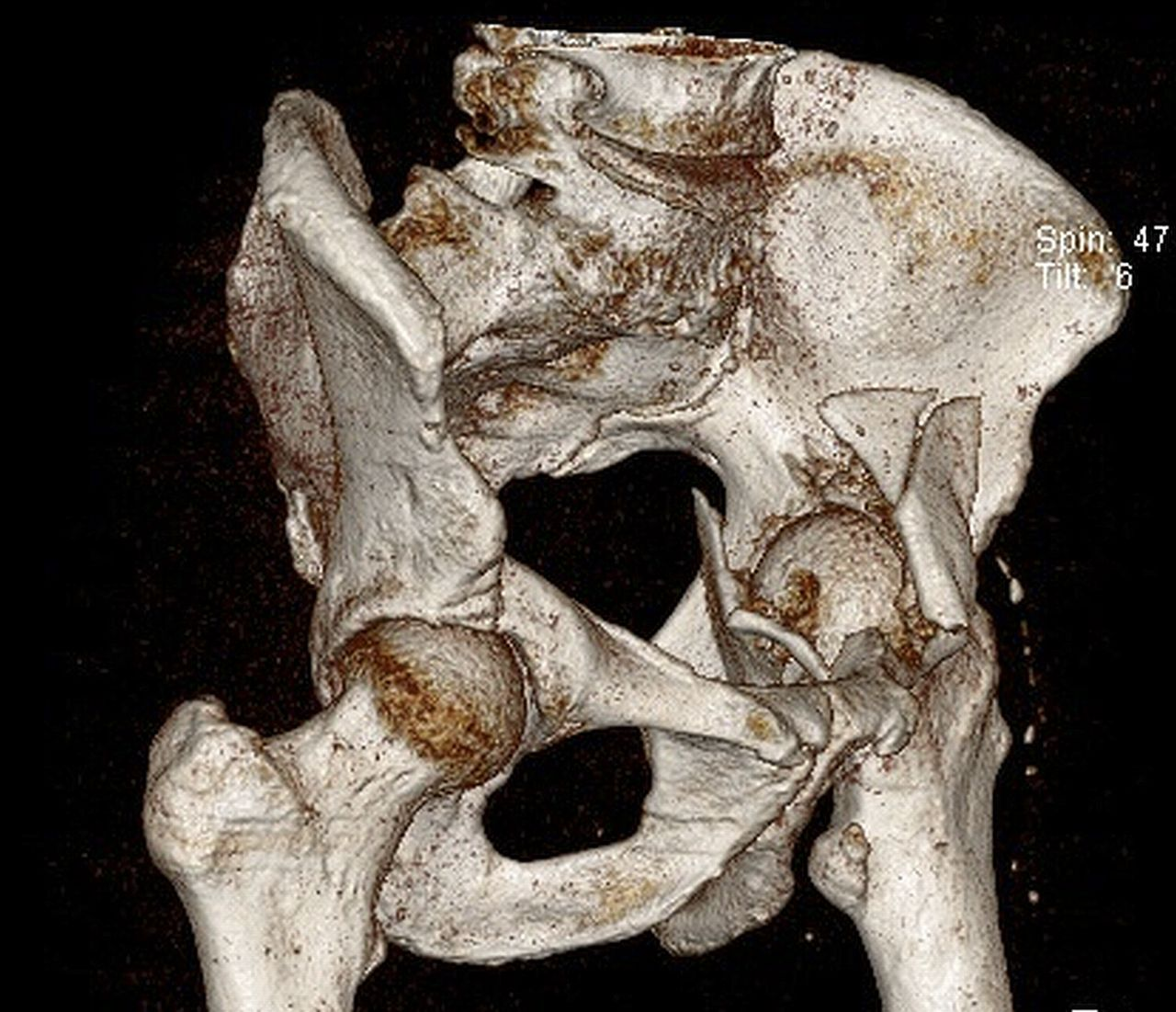 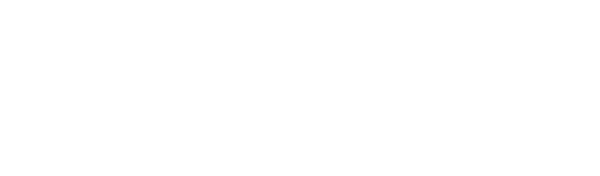 Acetabular Fractures
Usually treated with ORIF
-	Multiple approaches
-	Non-weightbearing for 6-12 weeks
Acute Total Hip Arthroplasty 
Complications
- Post-traumatic arthritis
- Osteonecrosis
- Nerve Palsy
- Heterotopic Ossification
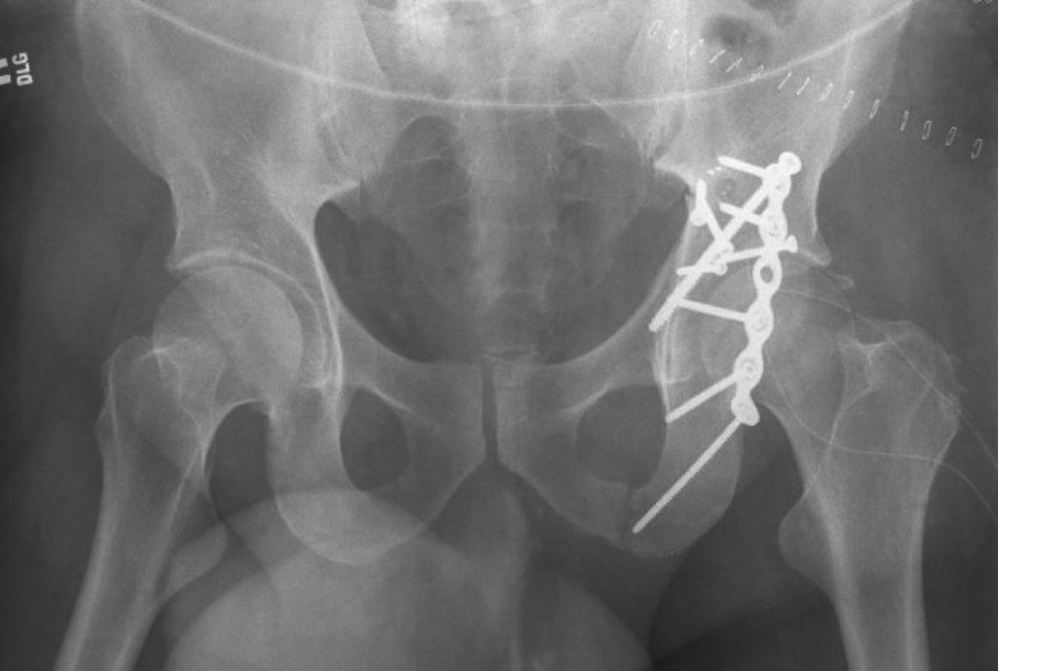 [Speaker Notes: Anatomic articular reduction is critical
Multiple studies:  20-46% of patients over age 55% treated with ORIF eventually require Total Hip.
Multiple approaches, depending on fracture pattern
Posterior approaches have 3-5% risk of nerve palsy
Biggest complication long term is post-traumatic OA]
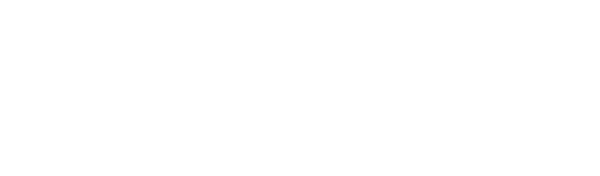 Proximal Femur Fractures
Femoral Neck
Intertrochanteric
Subtrochanteric
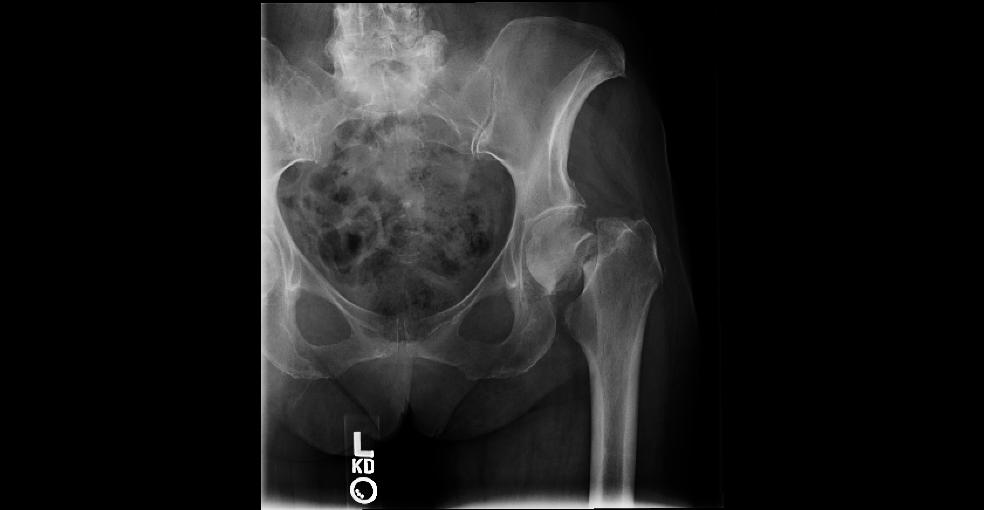 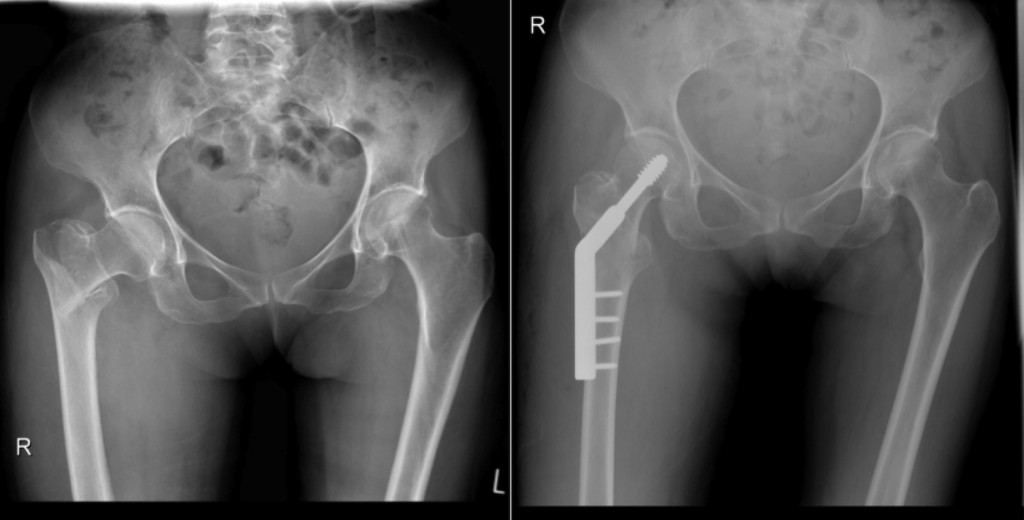 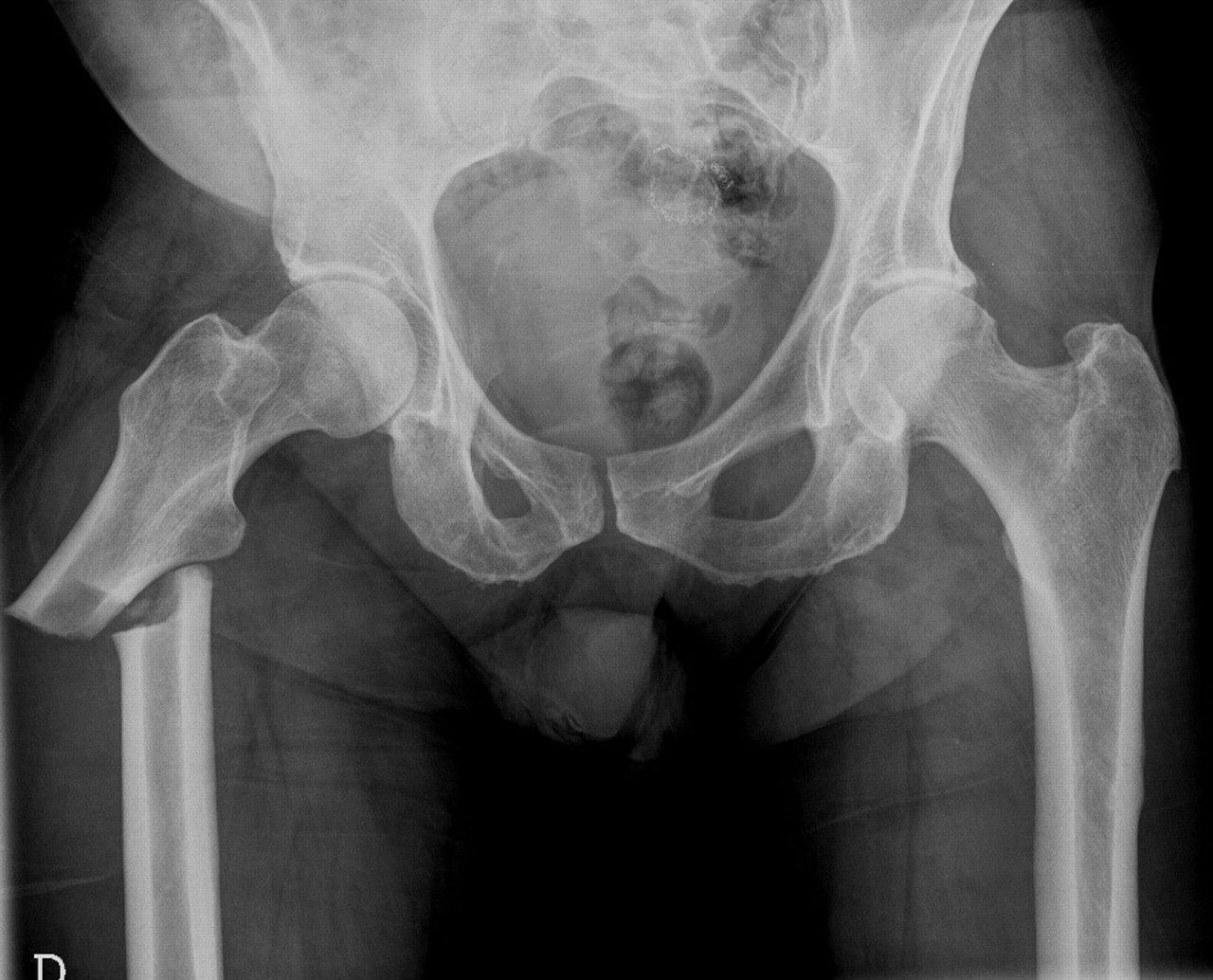 Femoral Neck
Intertrochanteric
Subtrochanteric
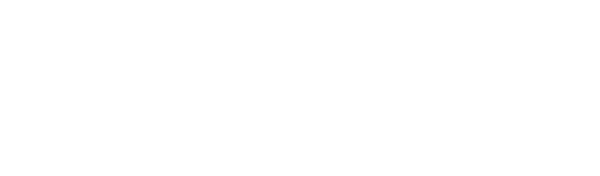 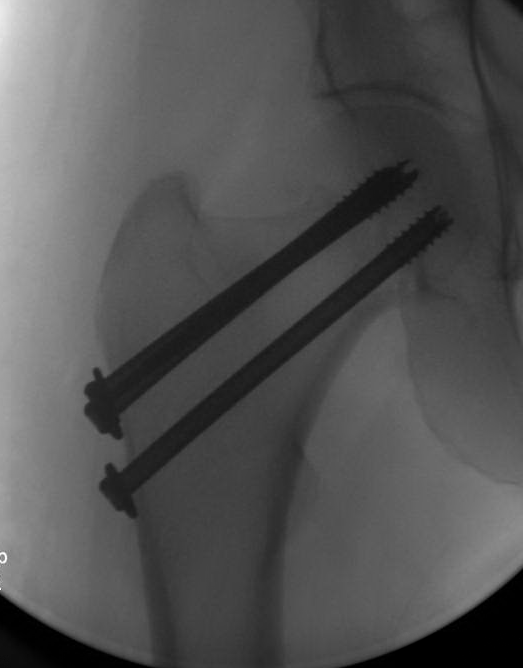 Geriatric Hip Fractures
In U.S, 90% discharged to SNF
High in-hospital and 1 year mortality
 Goal is early weight bearingand mobilization

  Numerous treatment options
CRPP
Cephalomedullary nail
Sliding hip screw
Hemiarthroplasty
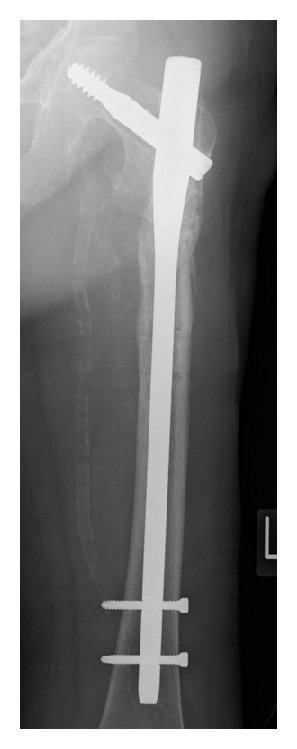 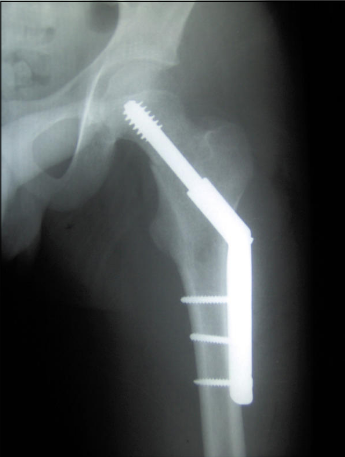 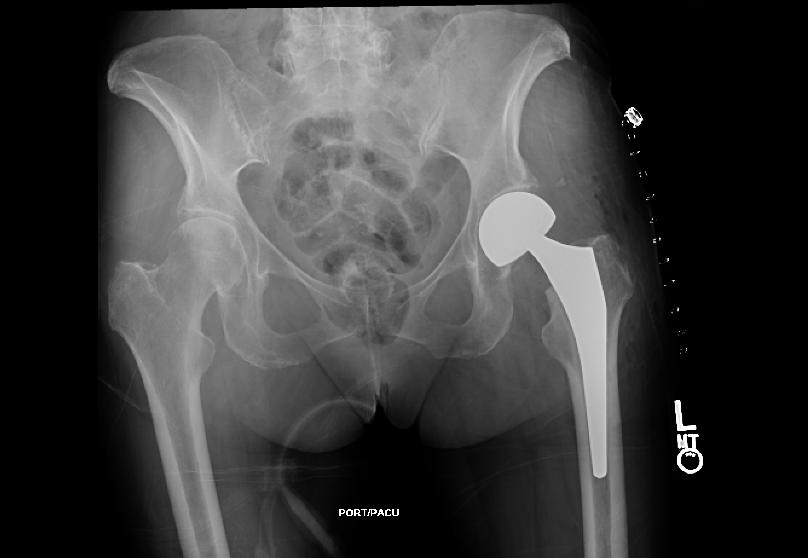 [Speaker Notes: It’s been shown that unrestricted weightbearing leads to equal complication rates and better long term outcomes

3.9% in-hospital mortality
5.1% 30-day mortality
Study from New York
21.2% 1 year mortality]
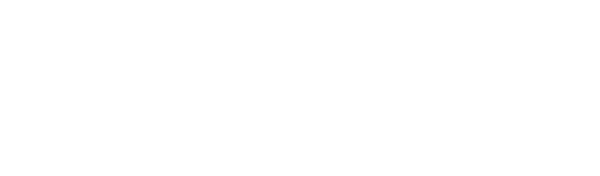 Both Bone Forearm Fracture
Operative fracture in adults (vs. non-op peds)
Plate and screw construct both radius and ulna
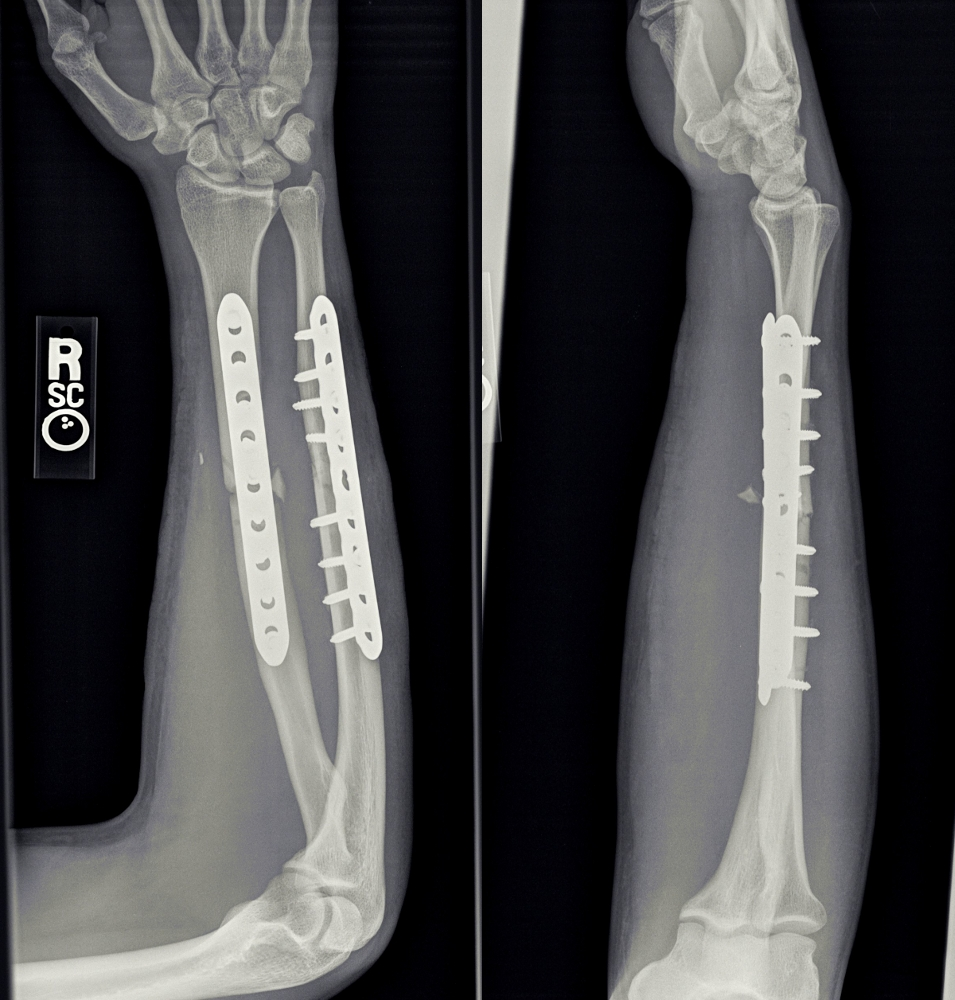 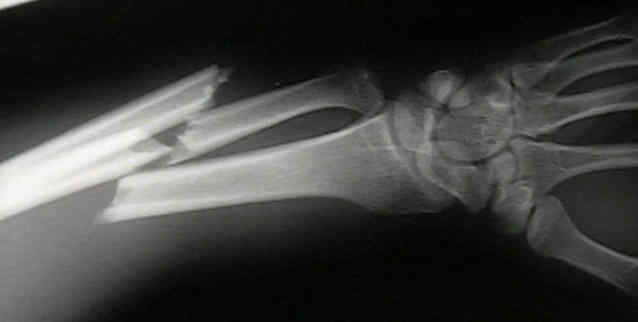 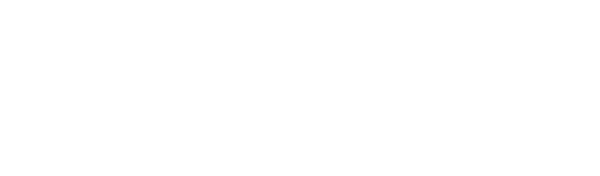 A brief discussion about OR tables
Regular table
Fracture table
OSI Flat top table
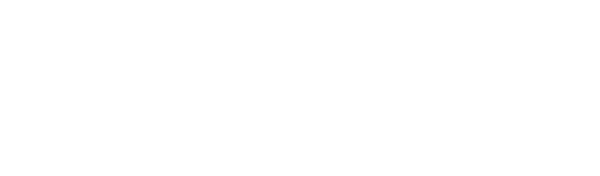 Regular OR Table
Not radiolucent
Useful for procedures that do not require fluoroscopy above the knee
Useful for ankle fractures, arm/forearm fractures
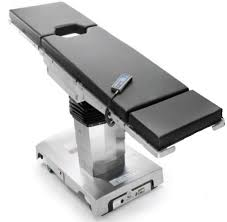 [Speaker Notes: ankle/foot fractures useful because easier to stand at the end of the bed]
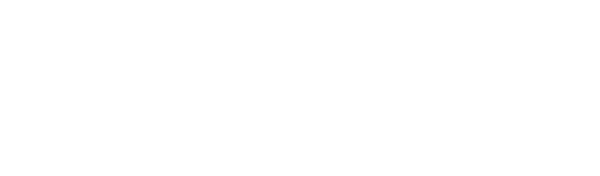 Fracture Table
Holds the lower extremity in traction
Hip fractures requiring traction
Antegrade Femoral nailing
Also can be used for total hip arthroplasty
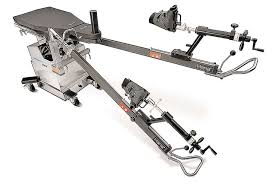 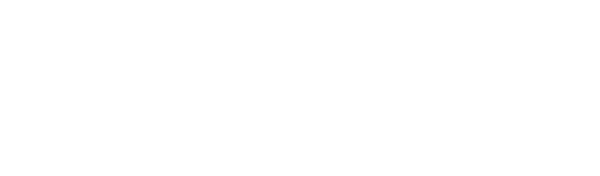 OSI Flat Top
Radiolucent
Useful for procedures that DO require fluoroscopy
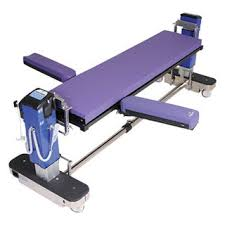 [Speaker Notes: Tibial nail, retrograde femoral nail 
PELVIC AND ACETABULAR surgery
NOT for ankle/pilon due to standing at end of bed.]
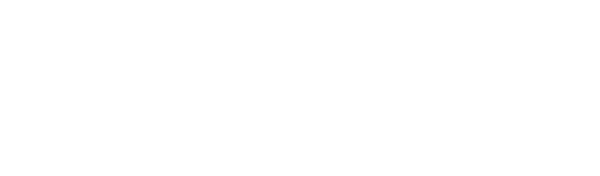 Summary
Orthopaedic traumatic injuries are common and often occur in setting of high energy trauma with multi-organ involvement 

Mainstay of treatment involves stabilization/fixation

Goal is early mobilization and function

Generally acceptable outcomes but occasional severe long term sequelae
Questions?
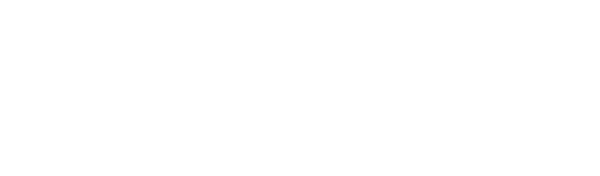 References
Neria Butcher, Zsolt J Balogh.  The definition of polytrauma:the need for international consensus.  Injury, Int. J. Care Injured (2009) 40S4, S12–S22
Holstein JH1, Culemann U, Pohlemann T; Working Group Mortality in Pelvic Fracture Patients.  What are predictors of mortality in patients with pelvic fractures?  Clin Orthop Relat Res. 2012 Aug;470(8):2090-7. doi: 0.1007/s11999-012-2276-9.
Taeger G, Ruchholtz S, Waydhas C, Lewan U, Schmidt B, Nast-Kolb D.  Damage control orthopedics in patients with multiple injuries is effective, time saving, and safe.  J Trauma. 2005 Aug;59(2):409-16; discussion 417.
Goodman DC, Fisher ES, Chang CH. After hospitalization: a Dartmouth Atlas report on post-acute care for Medicare beneficiaries. A report of the Dartmouth Atlas project. 2011.
Nikkel LE, Kates SL, Schreck M, Maceroli M, Mahmood B, Elfar JC.  Length of hospital stay after hip fracture and risk of early mortality after discharge in New York state: retrospective cohort study.  BMJ 2015;351:h6246
Scott Schnell, MD, Susan M. Friedman, MD, MPH, Daniel A. Mendelson, MS, MD, Karilee W. Bingham, MS, RN, FNP, Stephen L. Kates, MD.  The 1-Year Mortality of Patients Treated in a Hip Fracture Program for Elders.  Geriatr Orthop Surg Rehabil. 2010 Sep; 1(1): 6–14.
Koval KJ1, Friend KD, Aharonoff GB, Zukerman JD.  Weight bearing after hip fracture: a prospective series of 596 geriatric hip fracture patients.  J Orthop Trauma. 1996;10(8):526-30.
Haidukewych GJ. Acetabular fractures: the role of arthroplasty. Orthopedics. United States; 2010;33(9):645.
Daurka JS, Pastides PS, Lewis A, Rickman M, and Bircher MD. Acetabular fractures in patients aged > 55 years: a systematic review of the literature. Bone Joint J. England; 2014;96- B(2):157-63.
 Gary JL, Lefaivre KA, Gerold F, Hay MT, Reinert CM, and Starr AJ. Survivorship of the native hip joint after percutaneous repair of acetabular fractures in the elderly. Injury. Netherlands; 2011;42(10):1144-51. 6. 
Tannast M, Najibi S, and Matta JM. Two to twenty-year survivorship of the hip in 810 patients with operatively treated acetabular fractures. J Bone Joint Surg Am. United States; 2012;94(17):1559-67.
O'Toole RV, Hui E, Chandra A, and Nascone JW. How often does open reduction and internal fixation of geriatric acetabular fractures lead to hip arthroplasty? J Orthop Trauma. United States; 2014;28(3):148-53